David R. Maidment My Life and Career at UT Austin
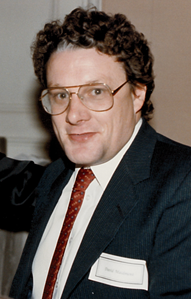 (1981 – 2018)
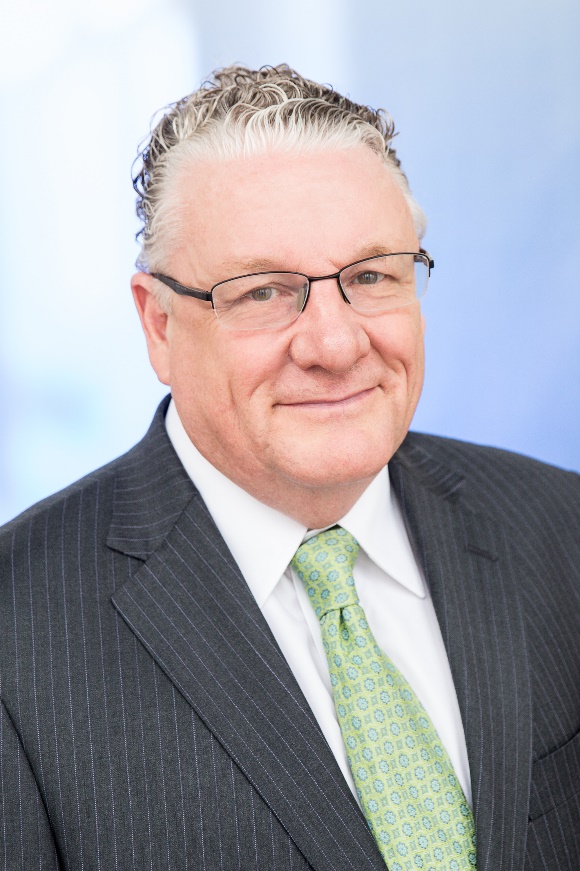 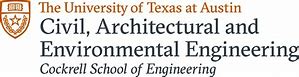 Presented at 
Maidment Retirement Event
Etter-Harbin Alumni Center
University of Texas at Austin
 26 October 2018
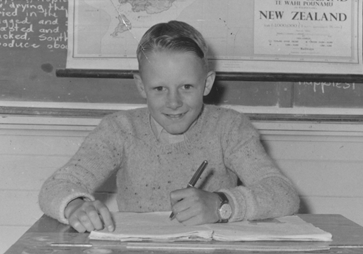 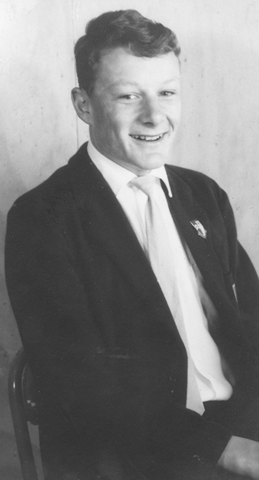 In the beginning ….


David, age 10 in elementary school
David’s family
Two younger sisters
Jane and Wendy
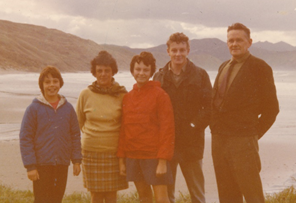 David graduating from 
High School
Age 17, December 1967
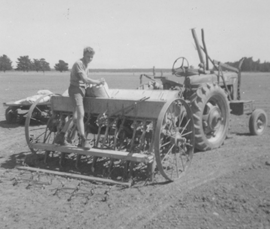 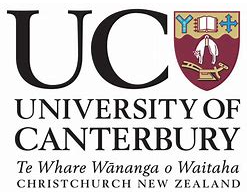 Going to University (1968-1971) …
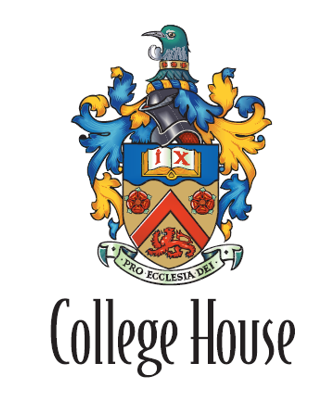 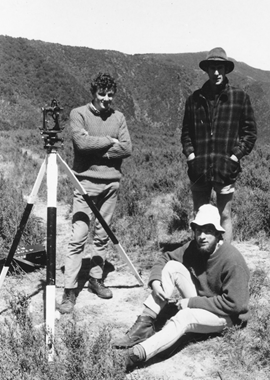 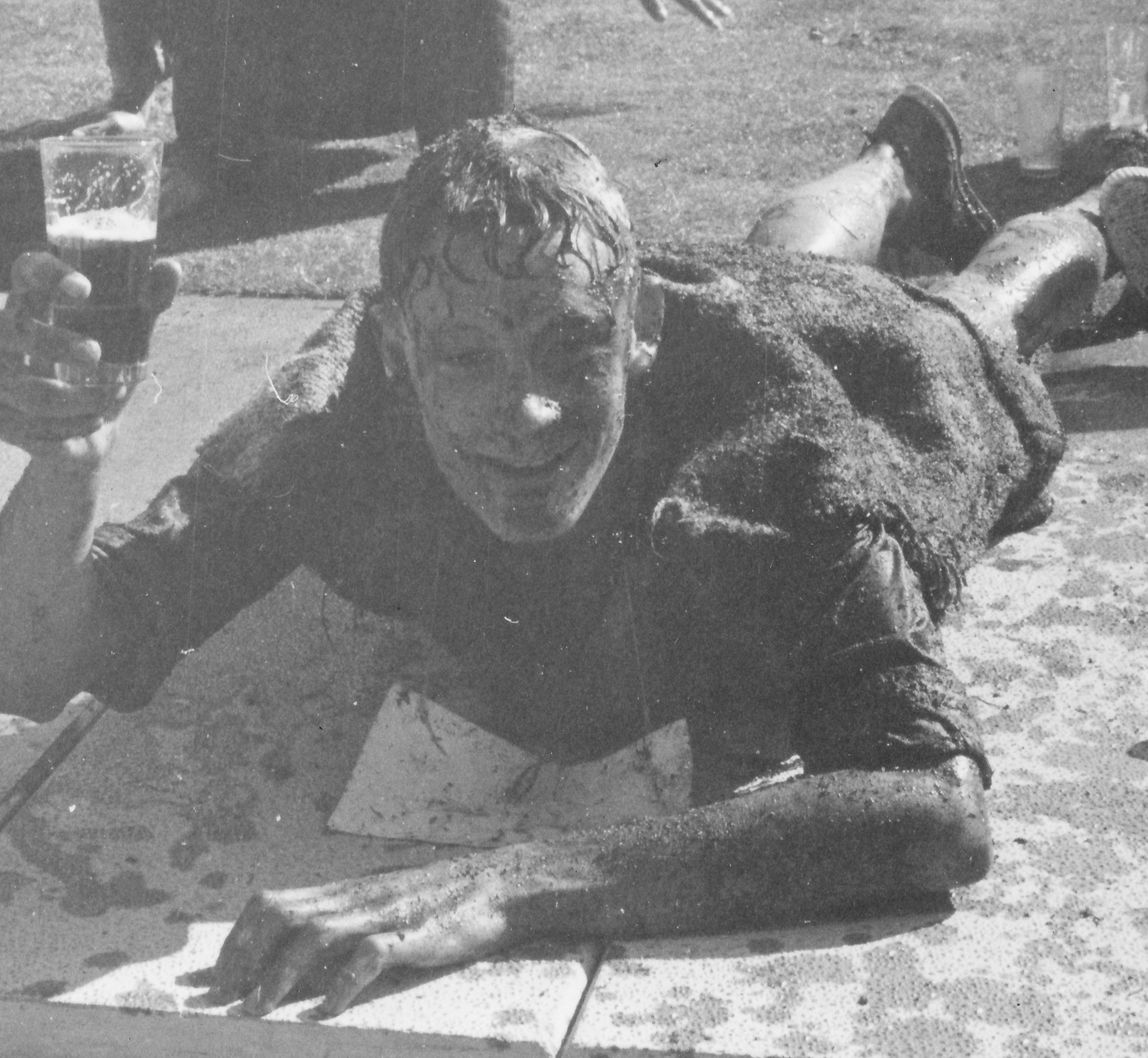 Becoming an 
agricultural engineer
Learning a 
few other things!
Bachelor of Agricultural 
Engineering with first 
class honors, 1971
Helen comes on the scene (1969) …
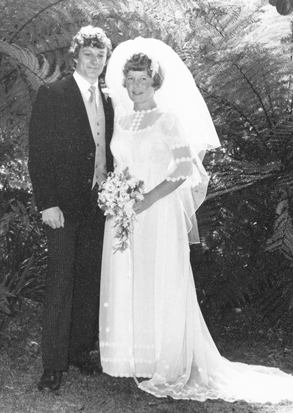 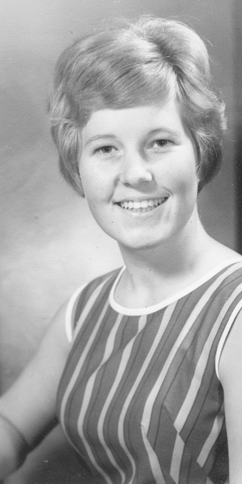 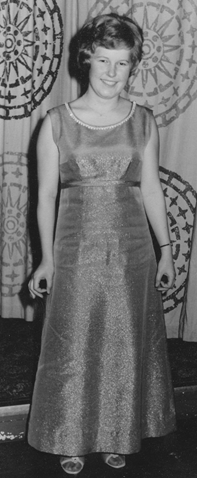 We become engaged, February 1972
Married in February 1973
David 23, Helen 21
Leave for Illinois 4 days later
Helen, age 17
First ball dress
Illinois calls (1972-76) …
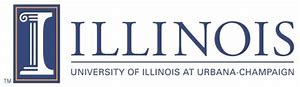 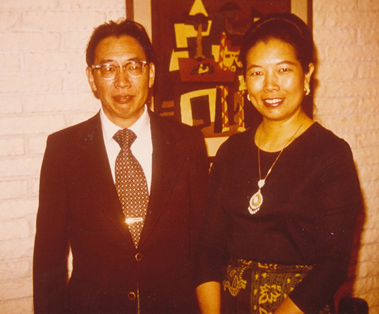 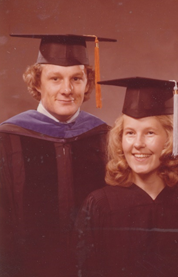 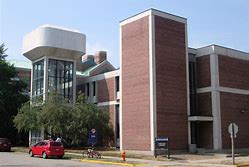 Hydrosystems Laboratory
David’s Advisor, Ven Te Chow 
and wife, Lora Chow
David: MS in Civil Engineering, 1974
            PhD in Civil Engineering, 1976
Helen: MS in Science Education, 1975
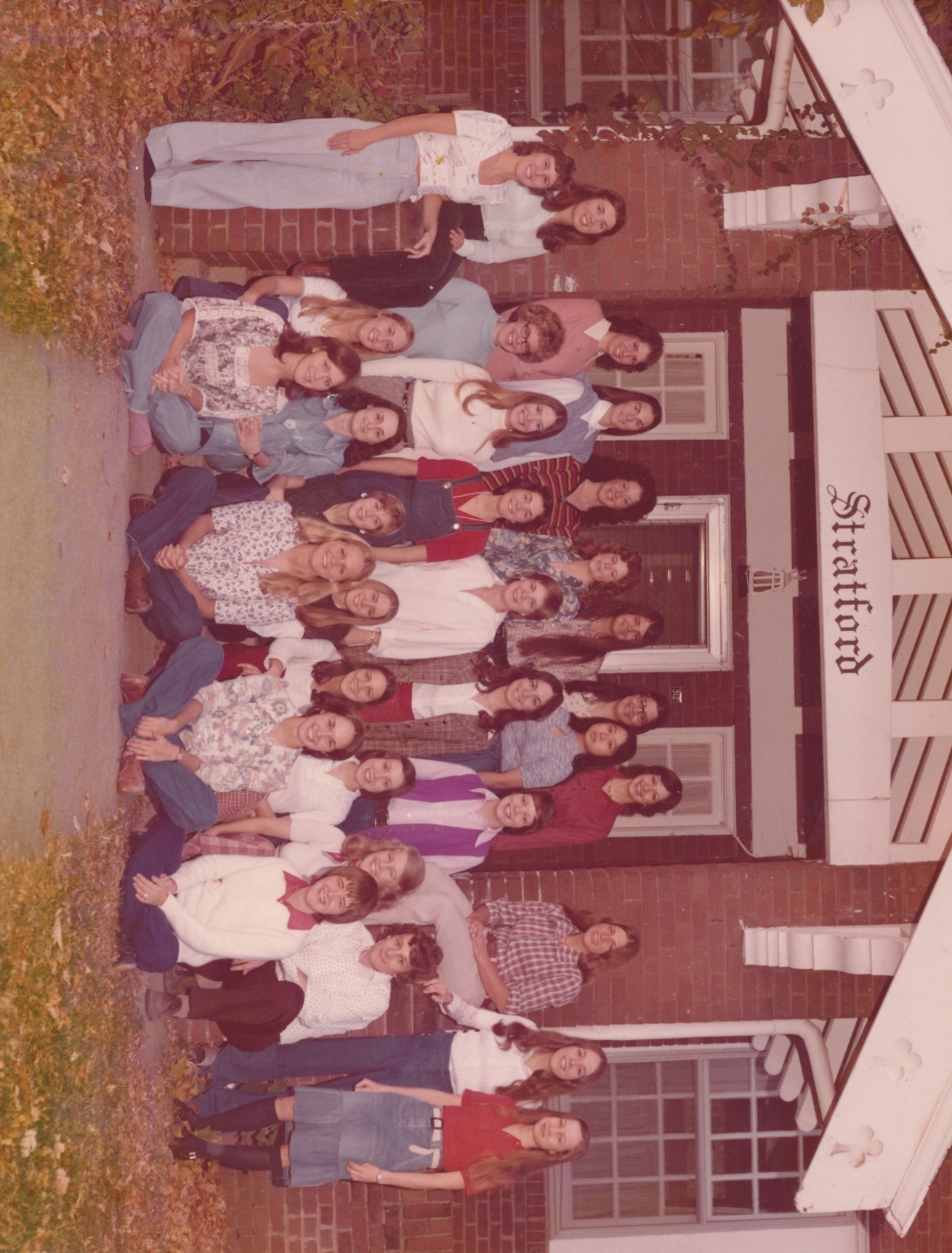 Being Houseparents (1974-76) …
To 30 undergraduate 
women students

While we were still 
graduate students
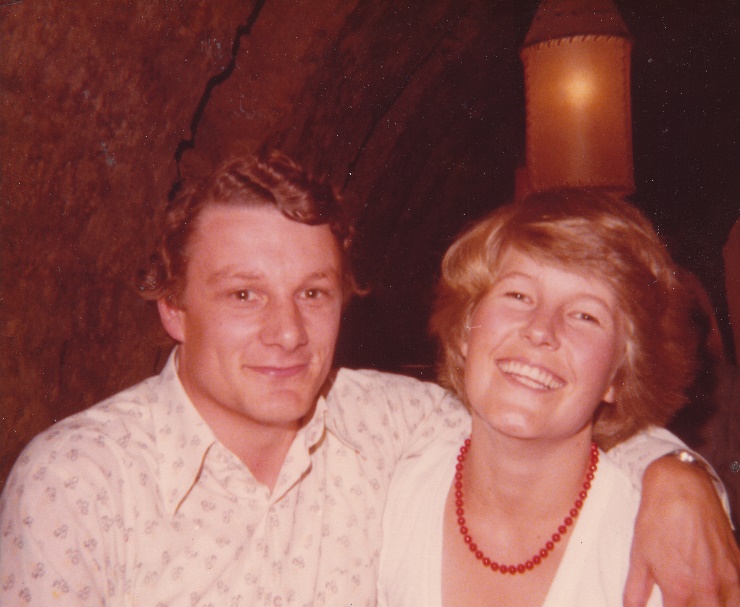 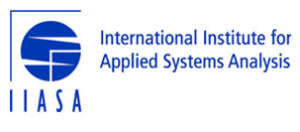 Off to Europe (1976-77) …
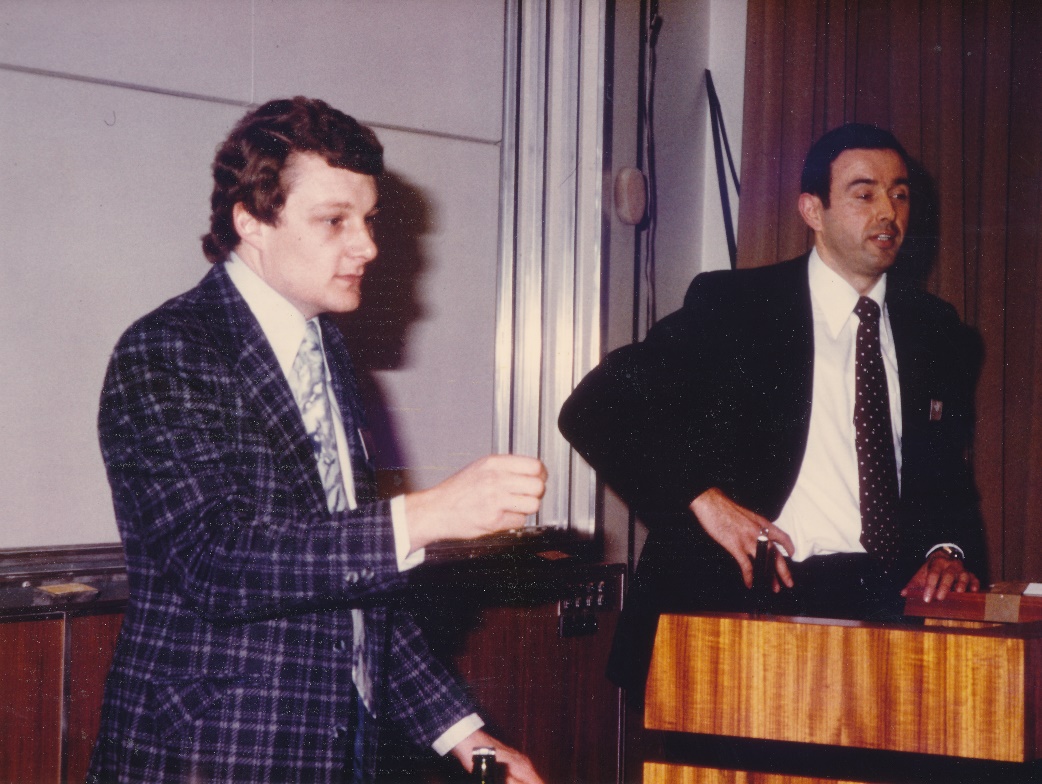 Schloss Laxenburg
Vienna, Austria
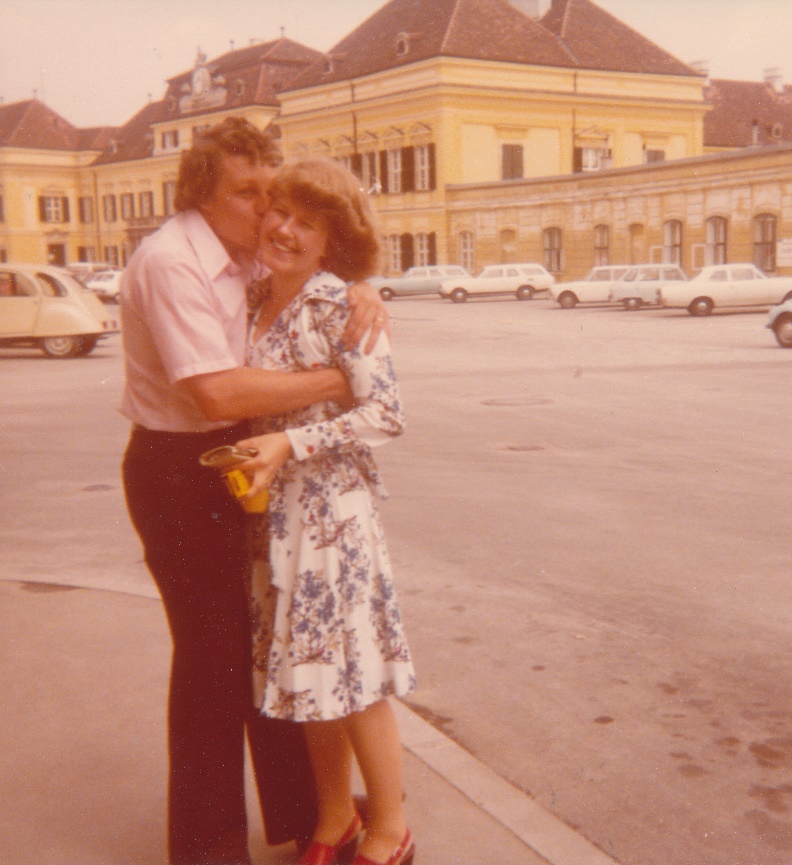 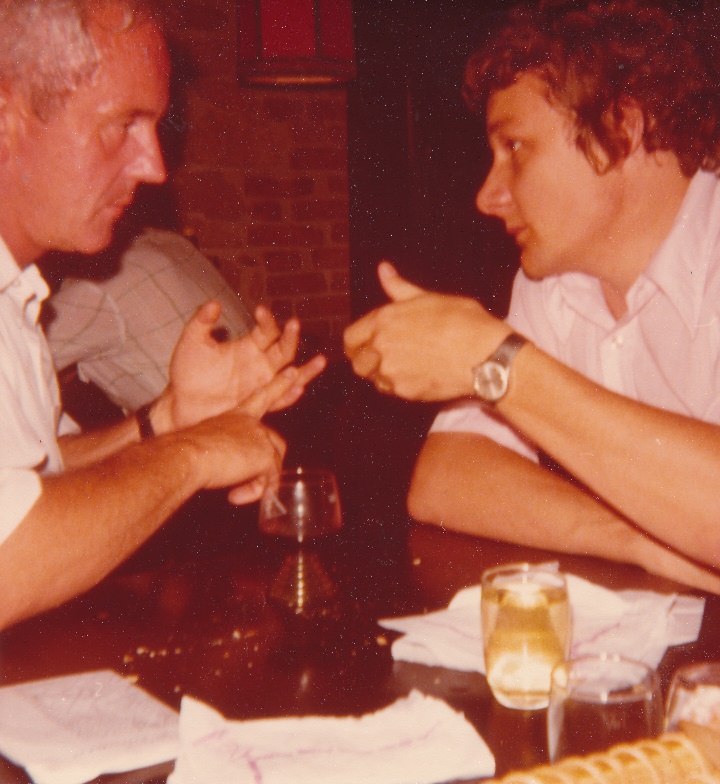 David works as a Visiting Scholar
with colleagues from Bulgaria and Poland
Back to New Zealand (1978-1980) …
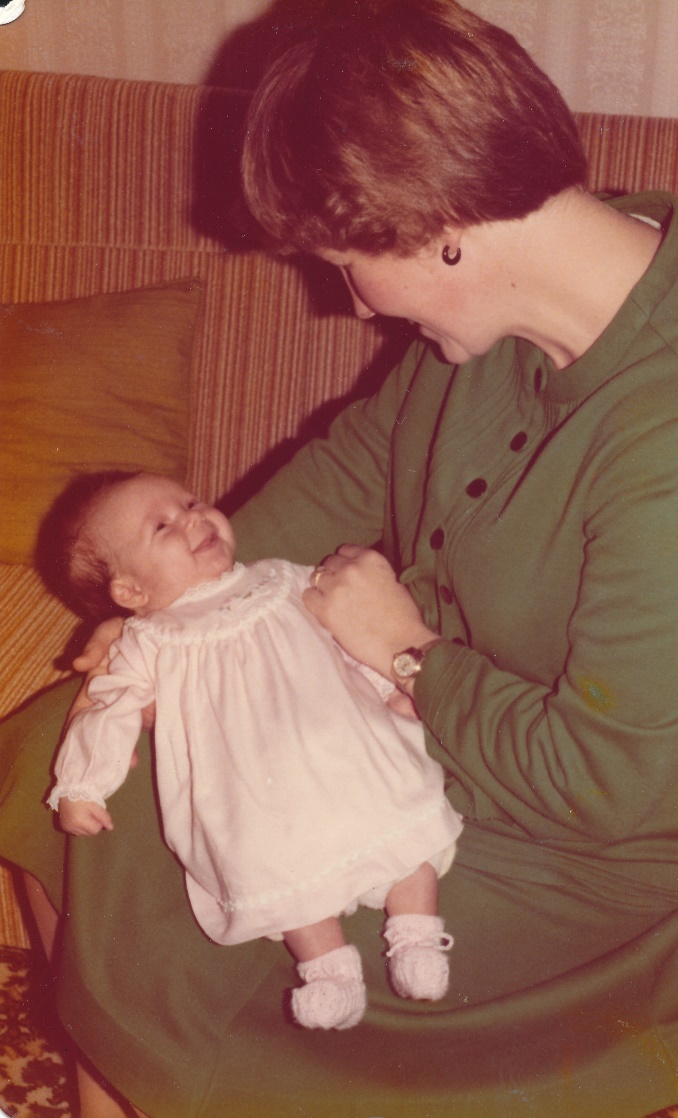 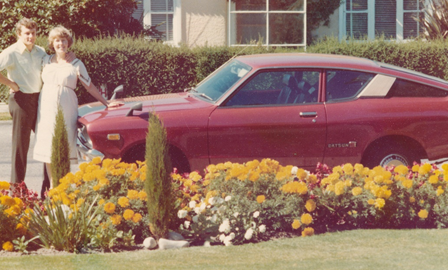 David works as a scientist 
for the Ministry of Works 
and Development
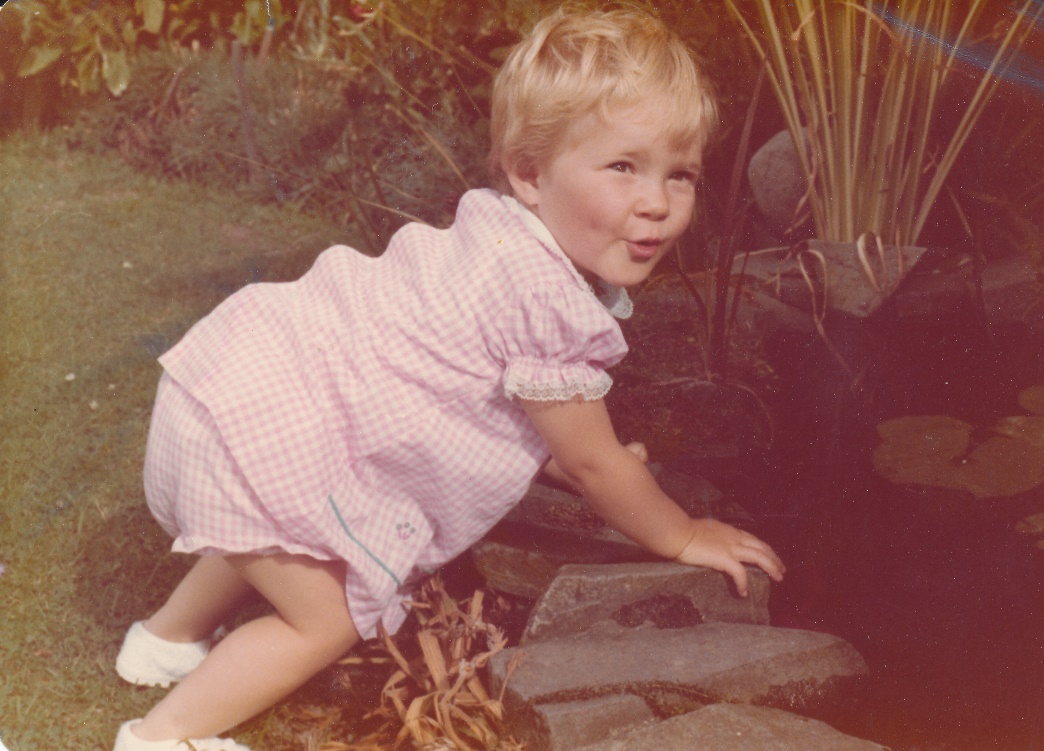 Amy born May 1978
Linda born May 1980
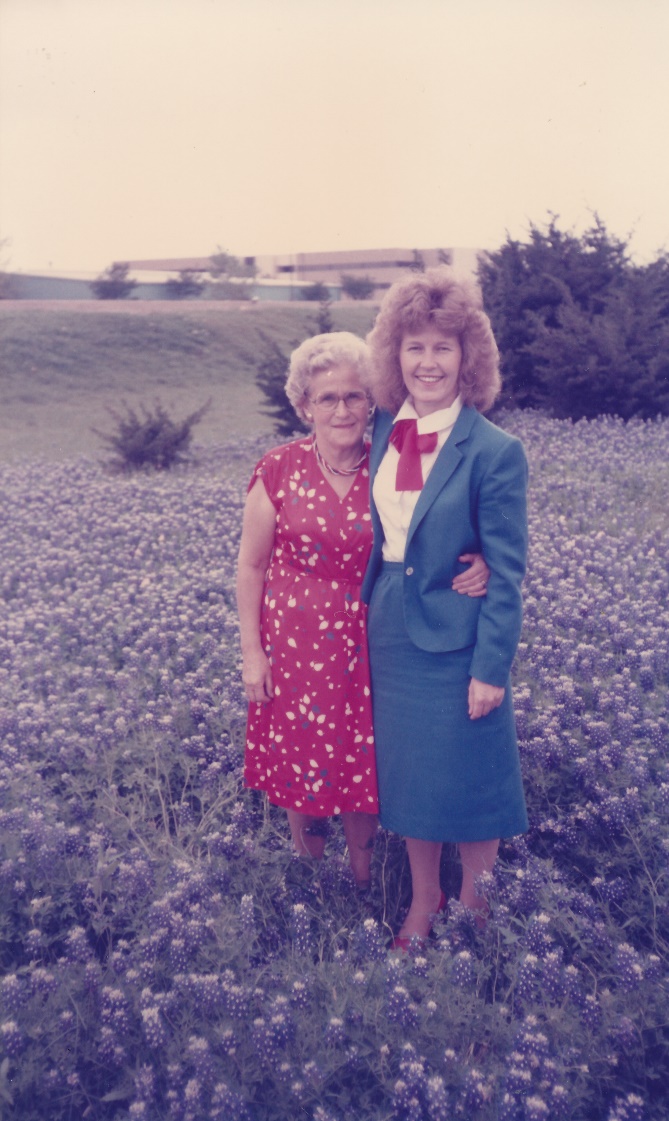 Helen’s Father (Arnold) and Mother (Rachel) …
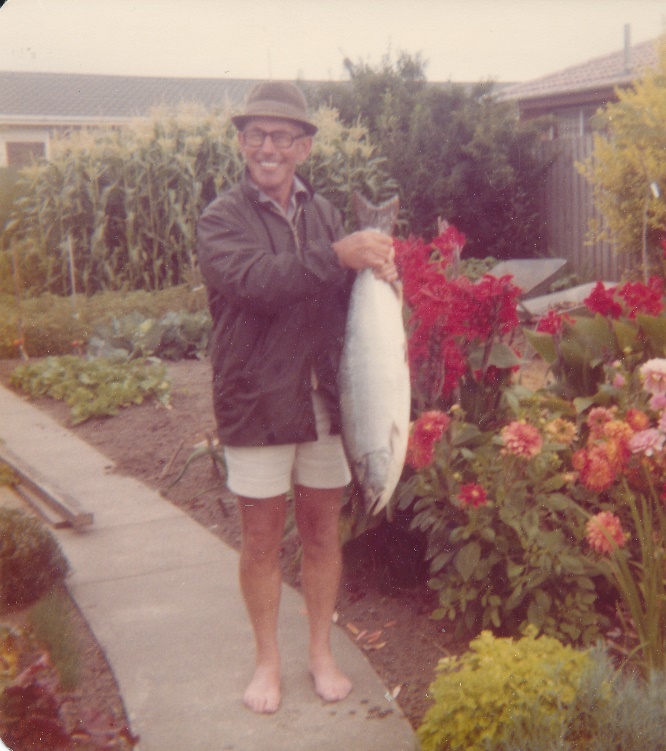 A wonderful influence in our lives
We come to Texas in 1980 …
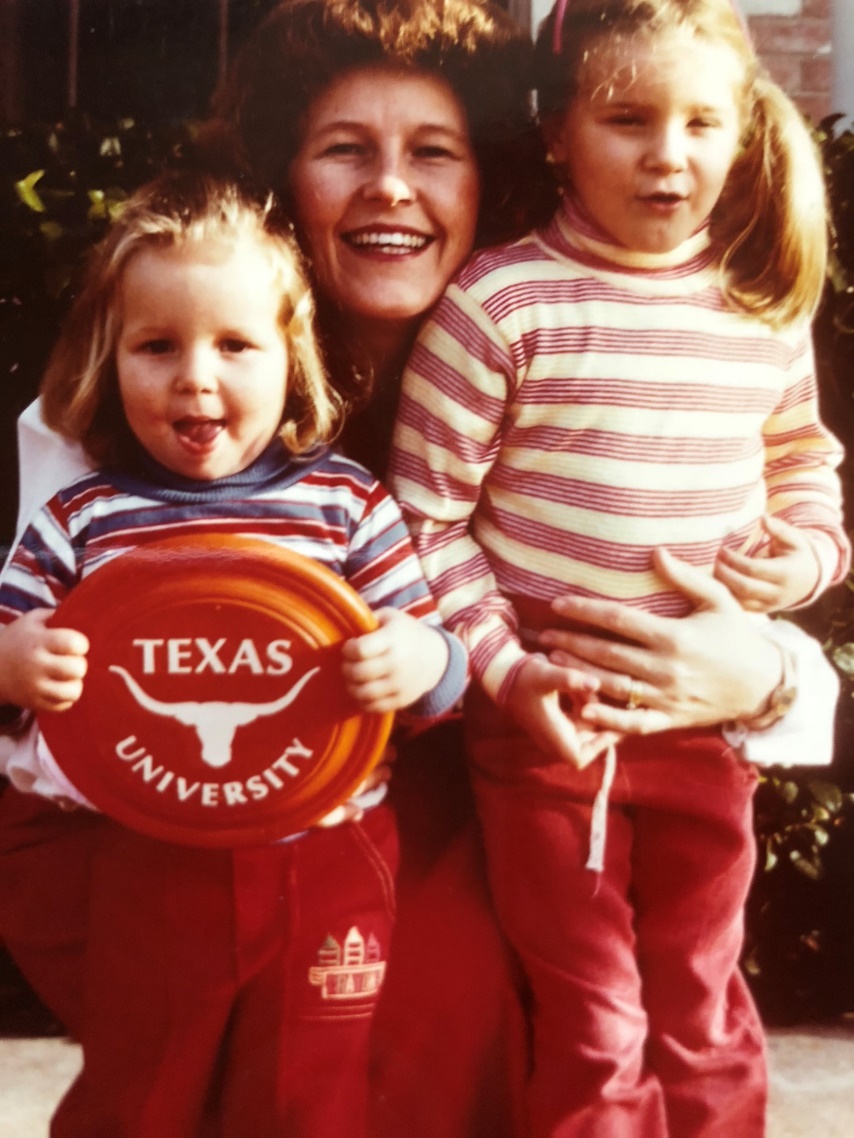 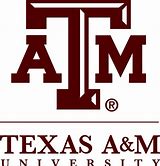 Visiting Assistant Professor
Dept of Civil Engineering1980-81
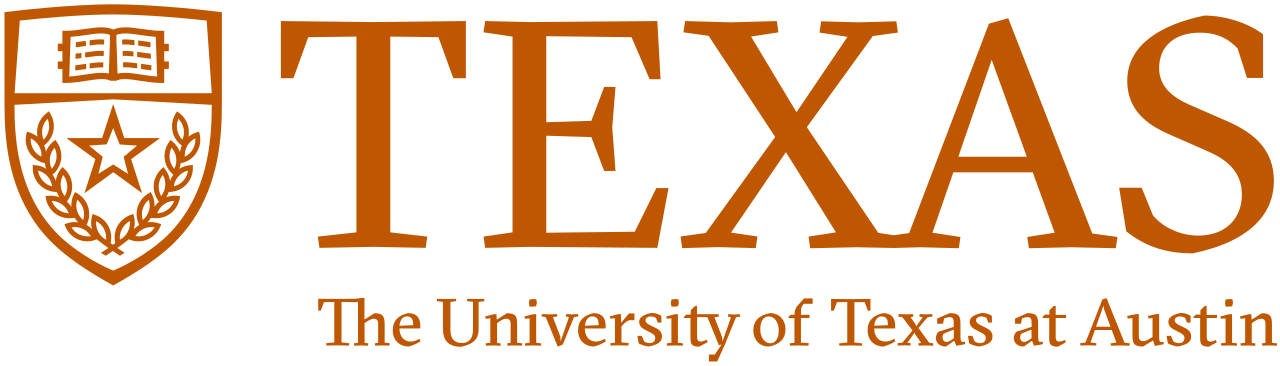 1981 to present
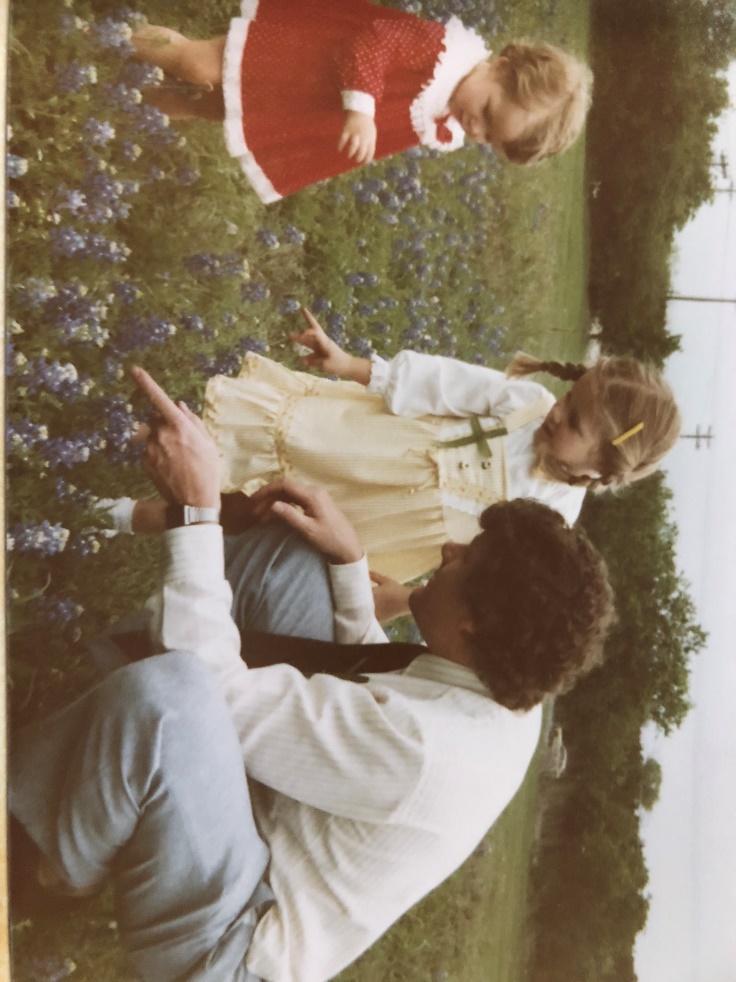 Being a Dad…
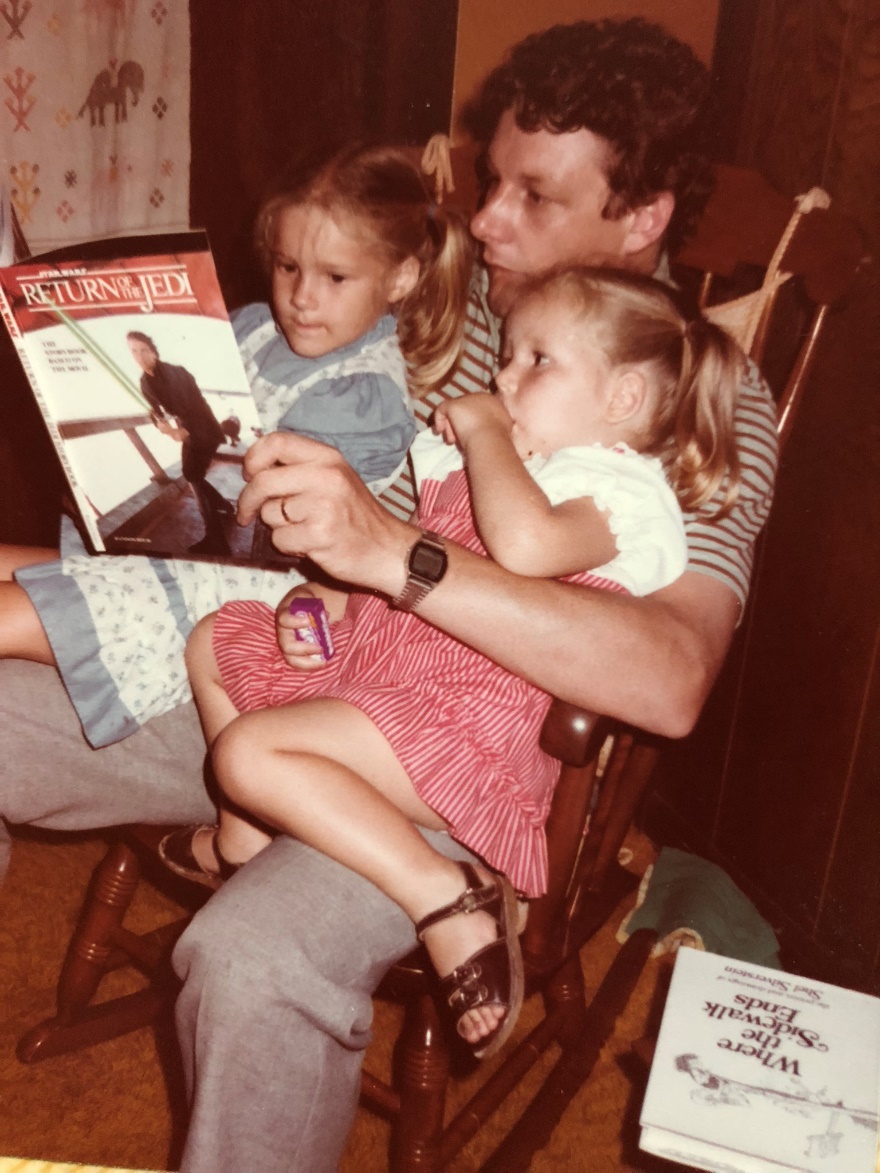 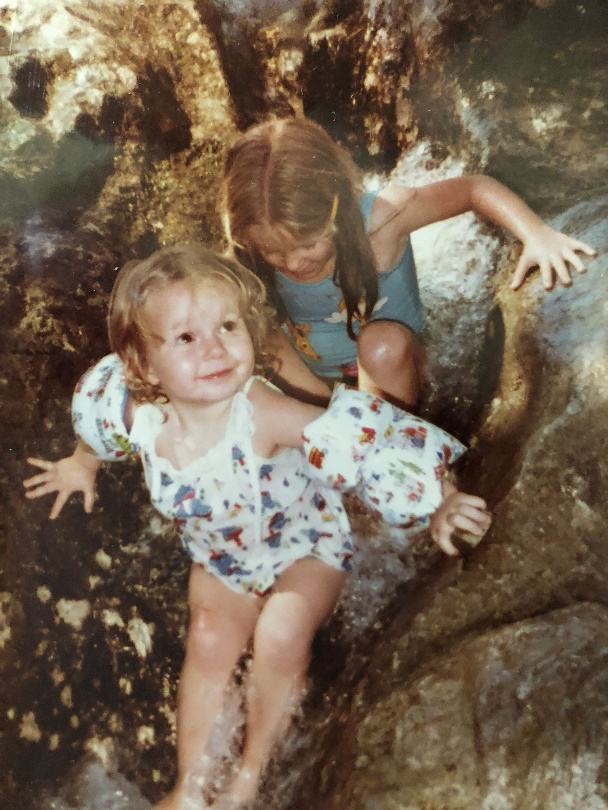 David was “Mr Mom” for four years
while Helen went to Medical School
Being a Grandad…
Our family, October 2016
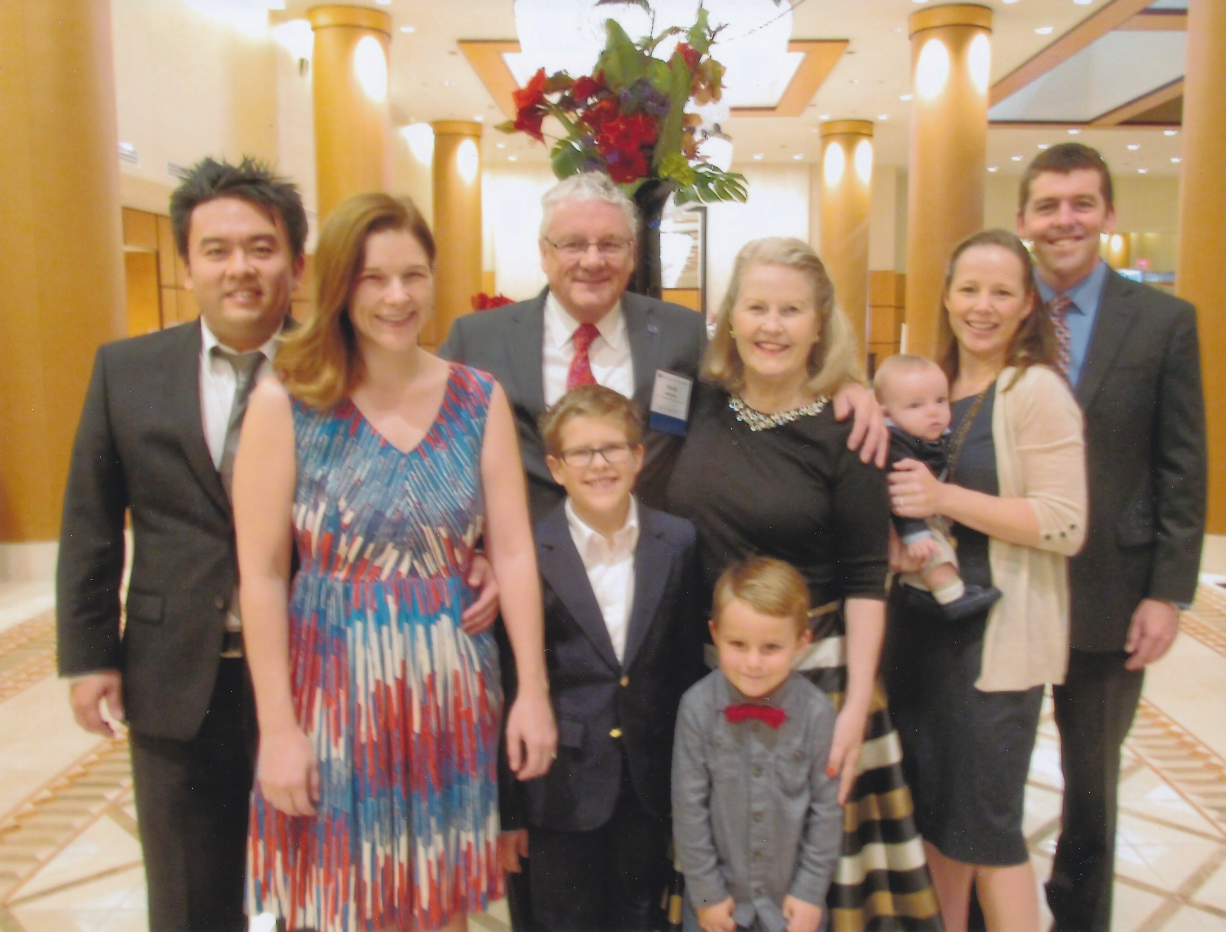 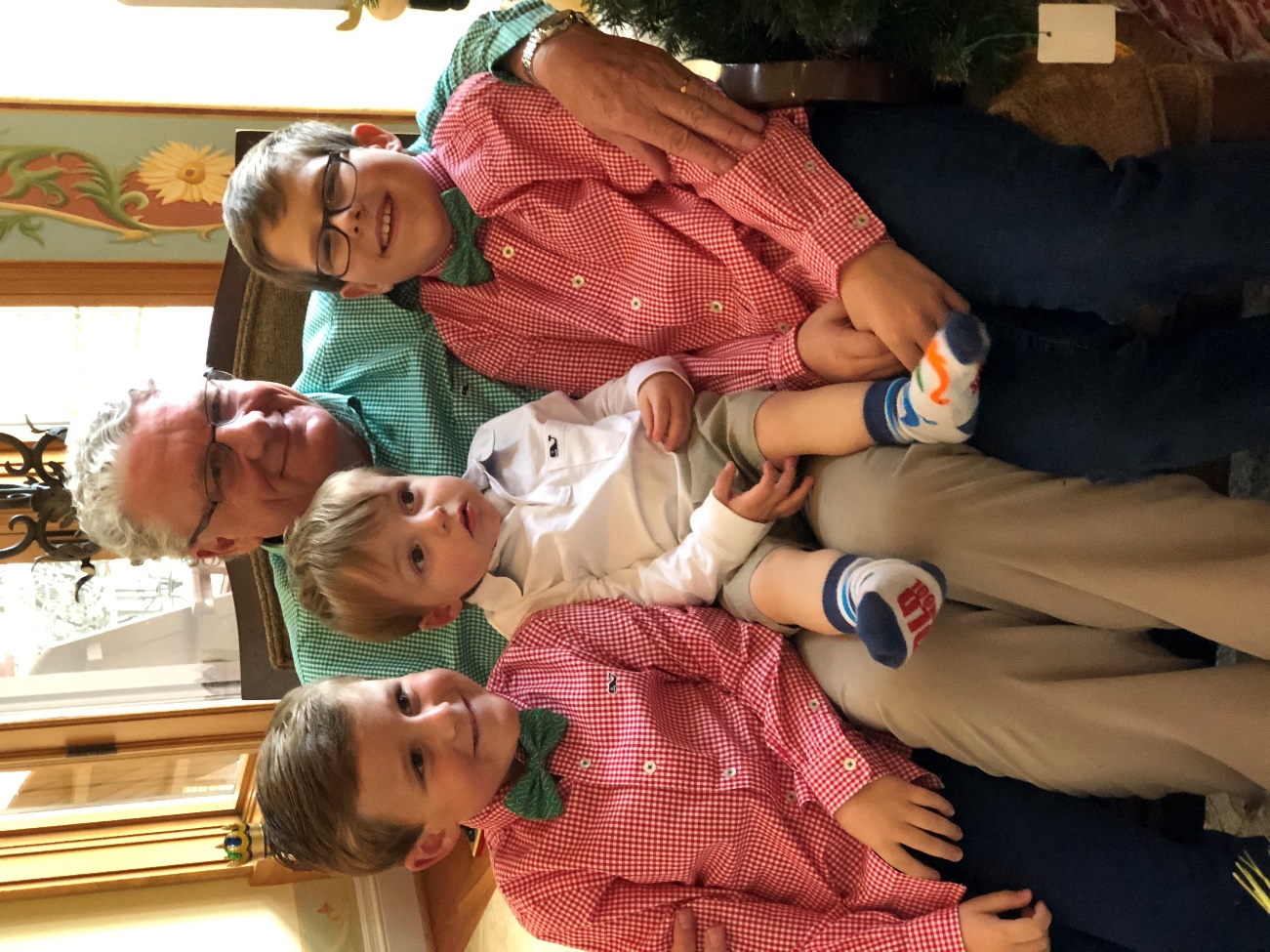 David 
      Peter 
           Matthew
Ben, Amy, David, Helen, Linda, Kevin

Matthew, David, Peter
Life at UT Austin …
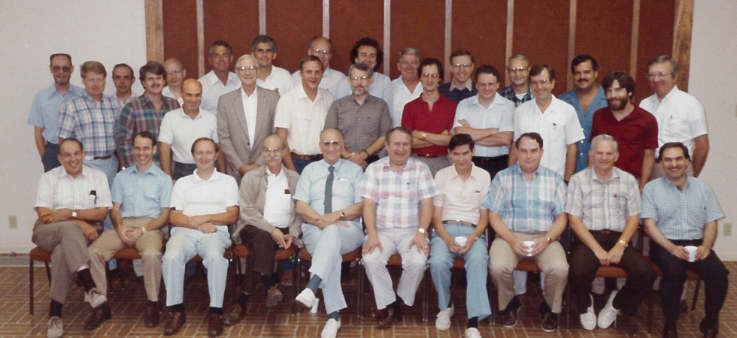 The Civil Engineering faculty, late 1980’s
25th wedding 
anniversary …
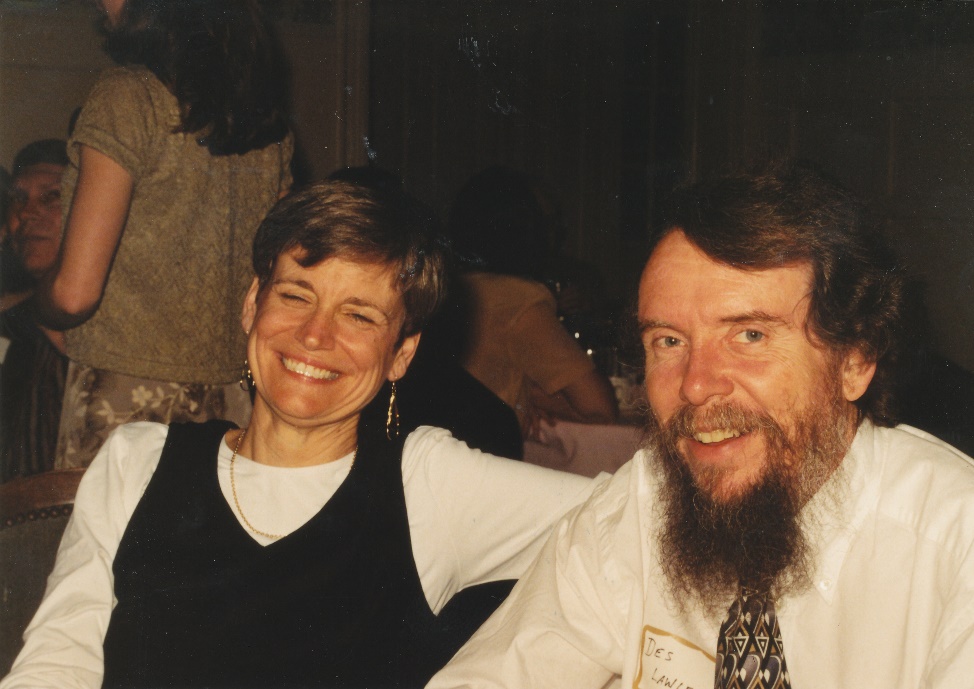 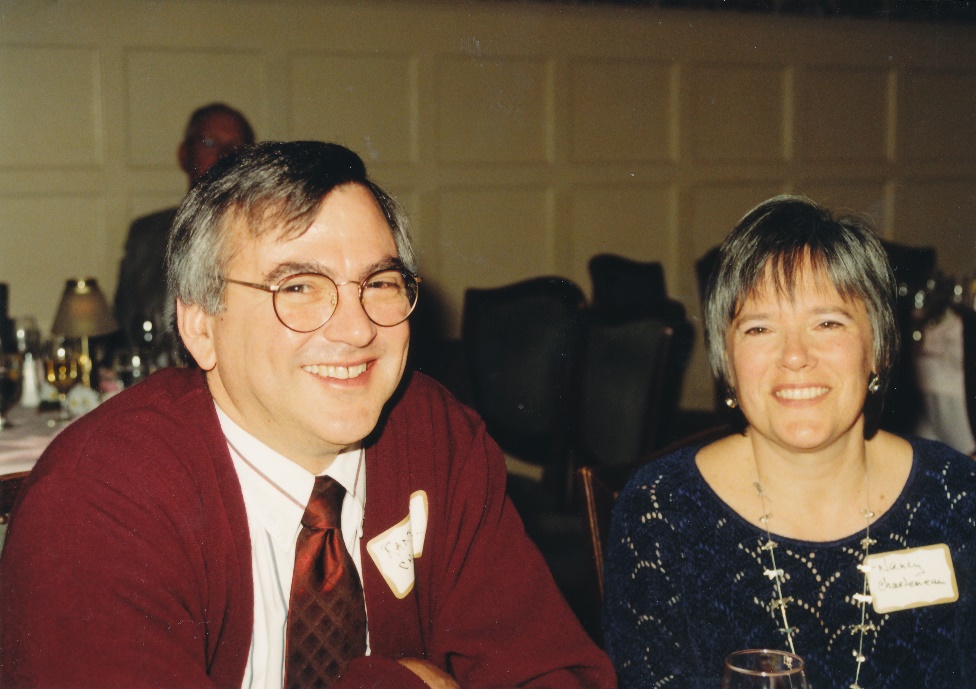 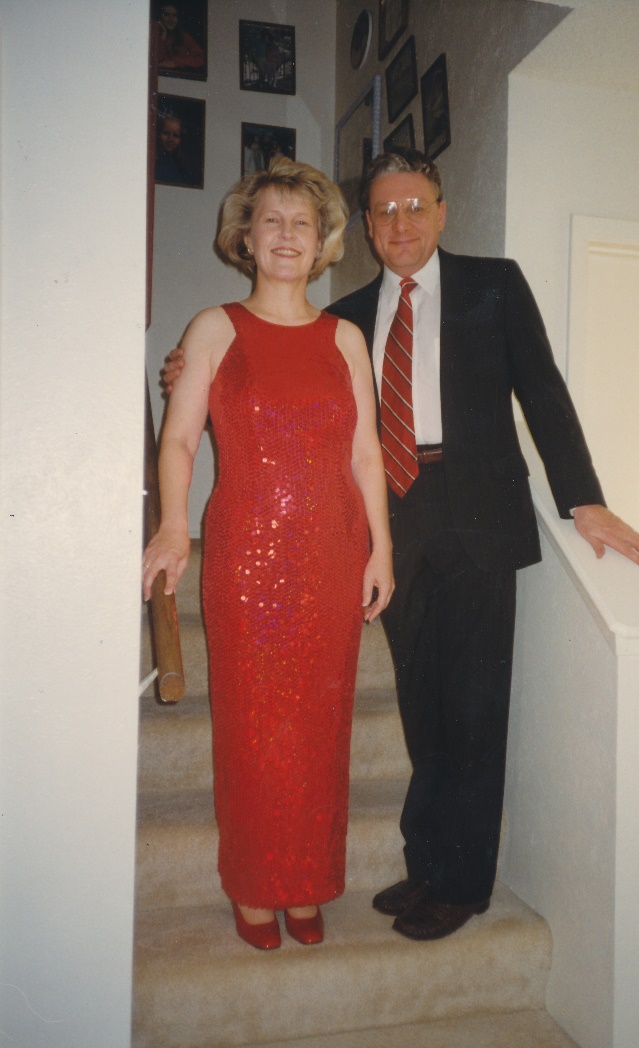 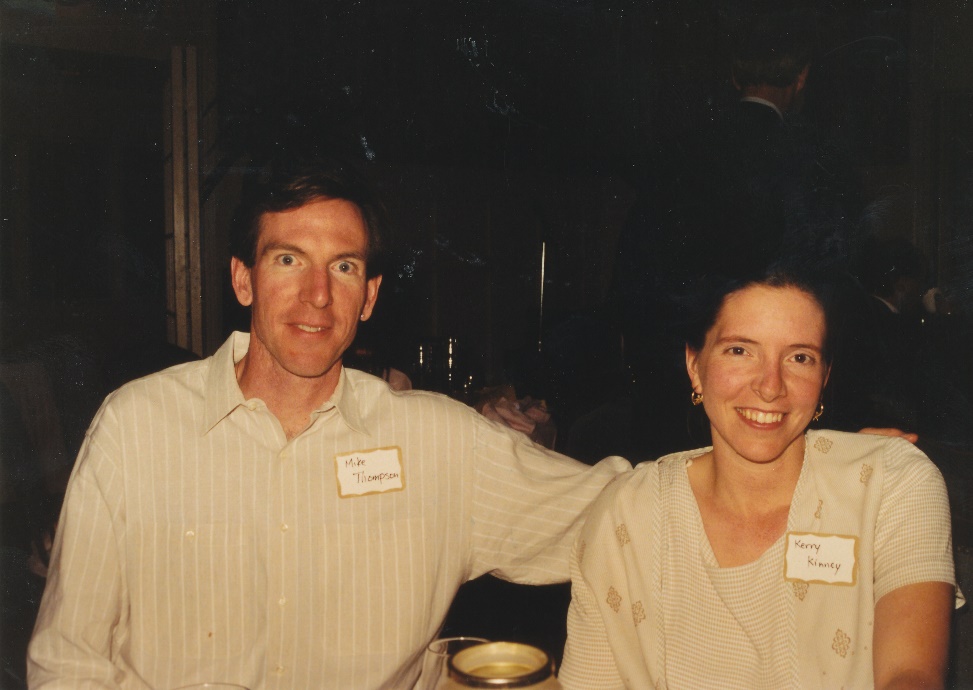 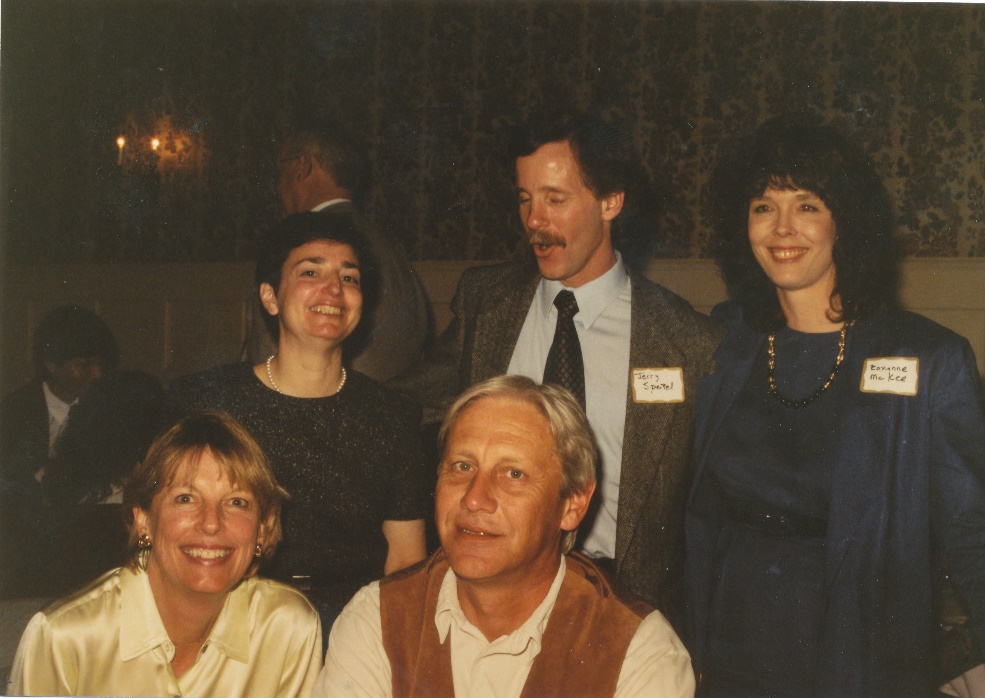 EWRE faculty 20 years ago
February 1998
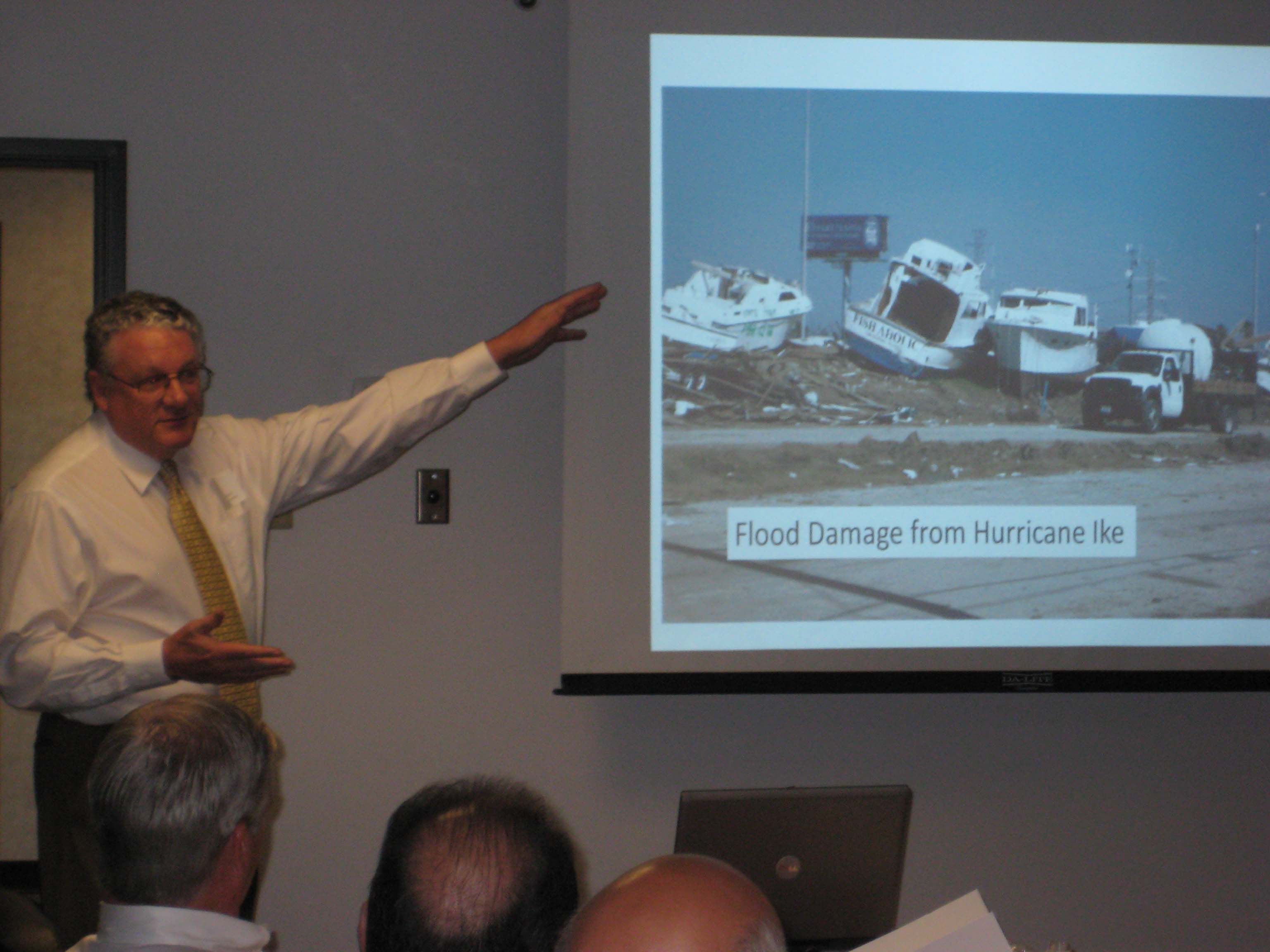 Being a teacher…
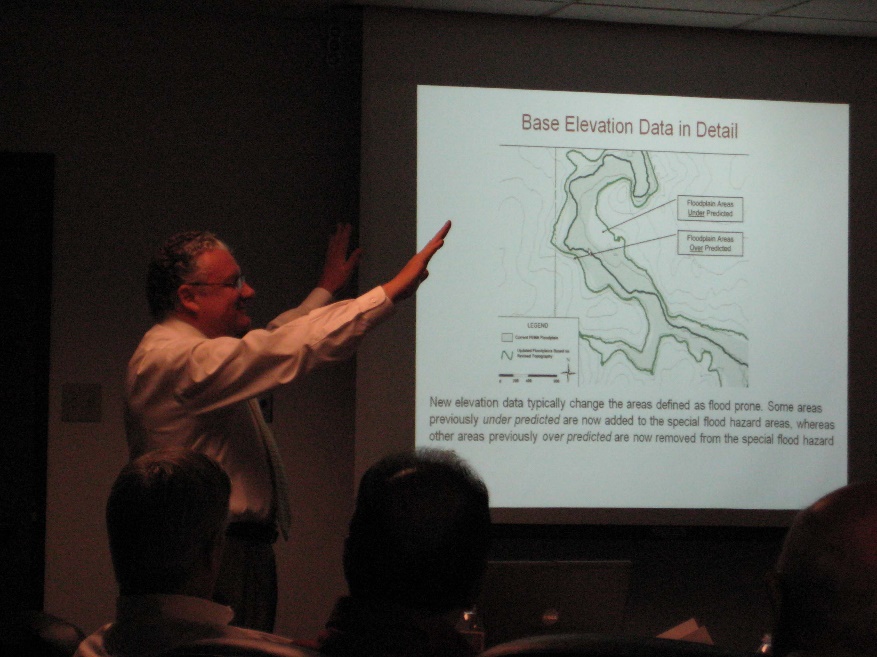 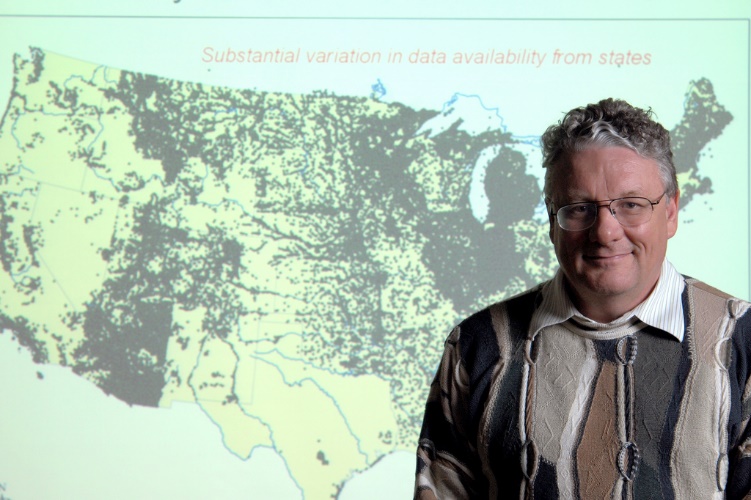 Applied Hydrology Textbook
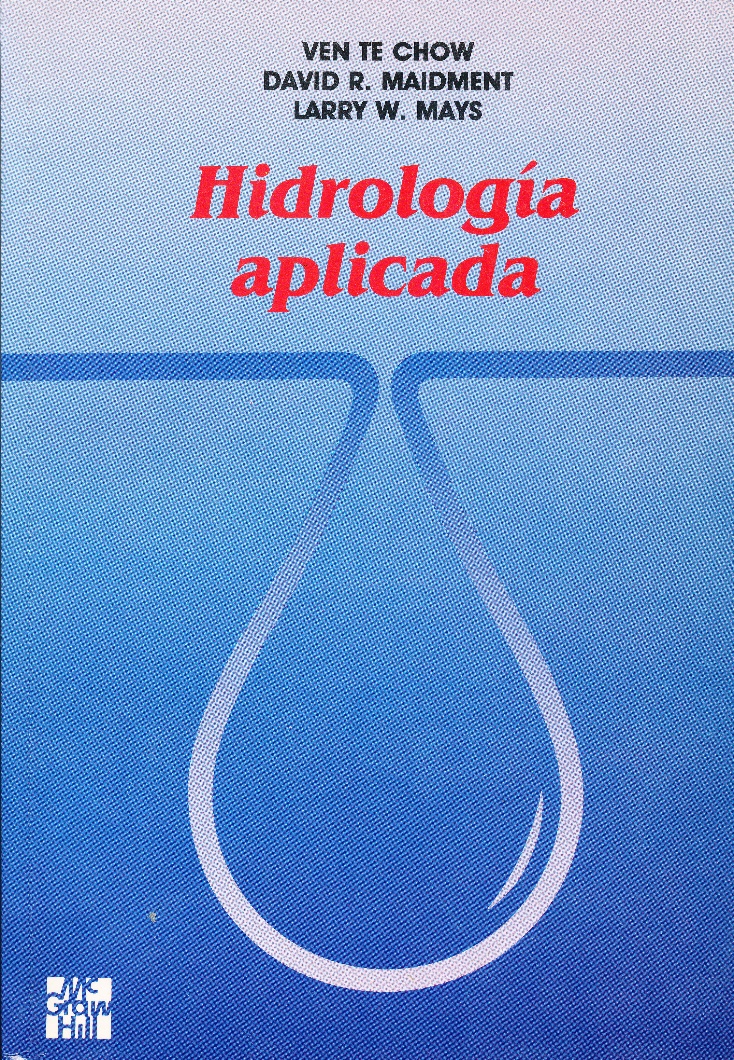 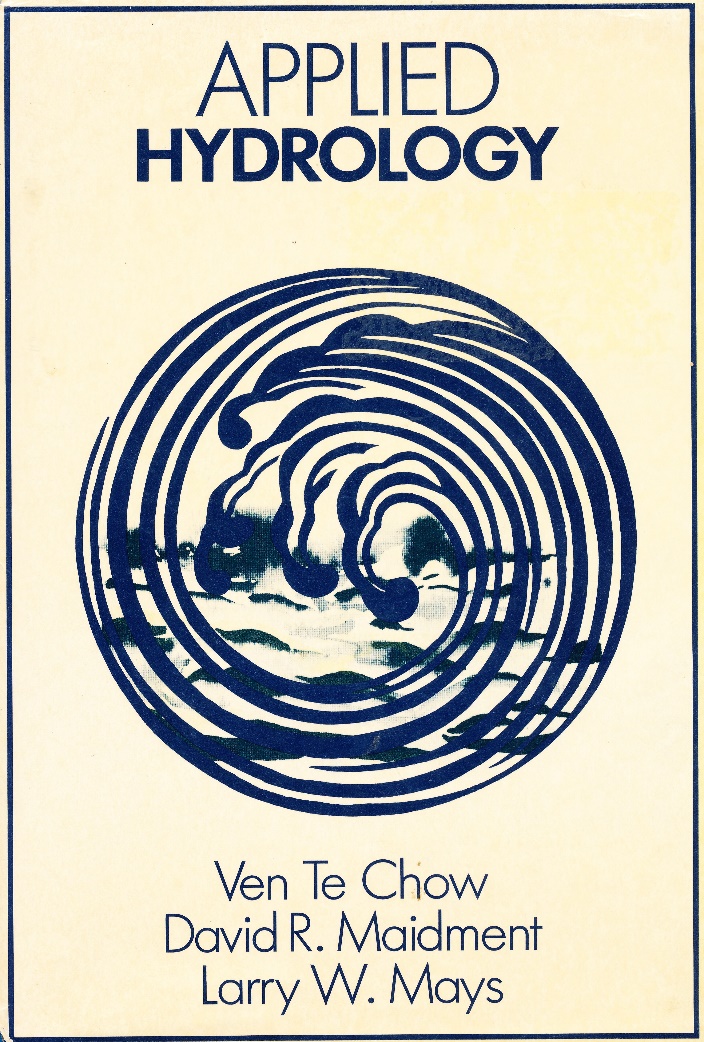 Spanish 
translation
1994
McGraw-Hill
1988
572 pages
Handbook of Hydrology (1989-1993) …
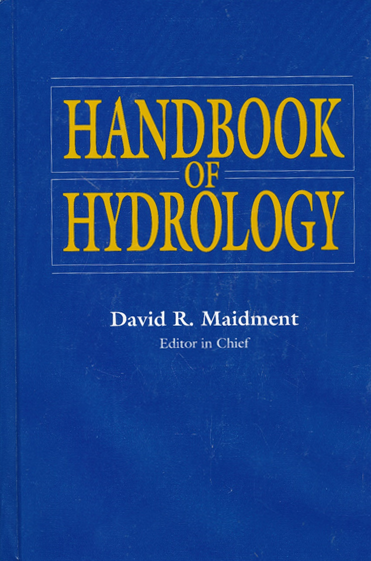 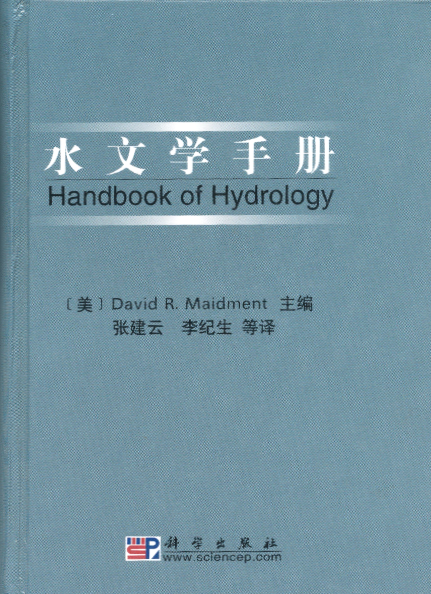 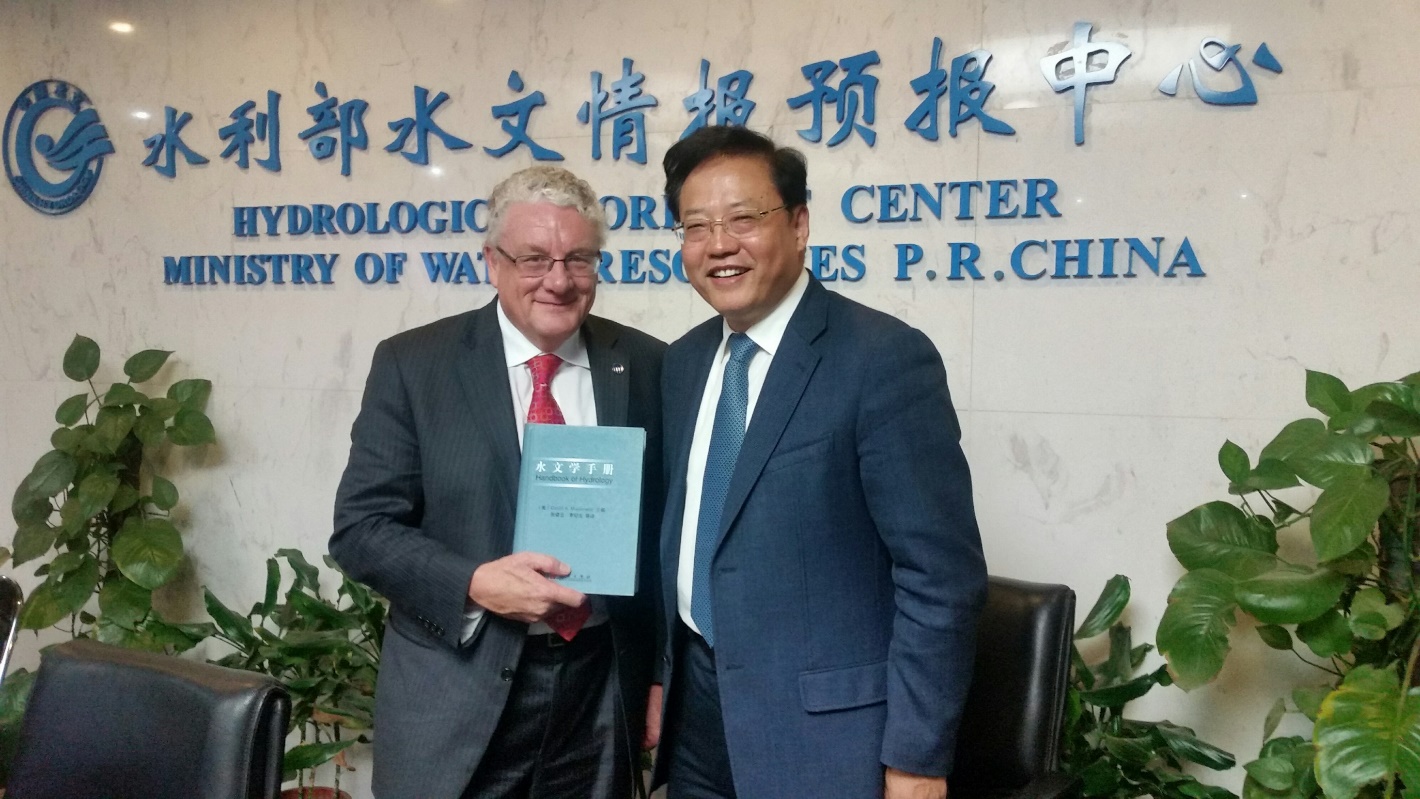 Chinese translation
2002
McGraw-Hill
1993
1400 pages
Prototype developed at UT Austin
Now operated continuously by National Weather Service
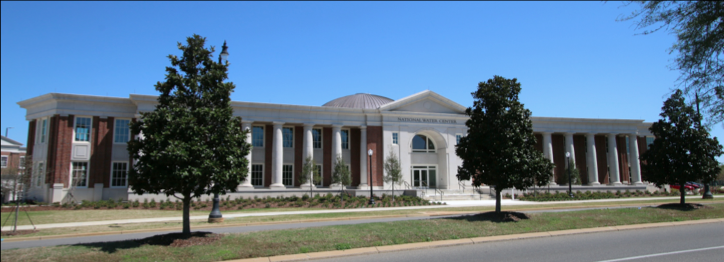 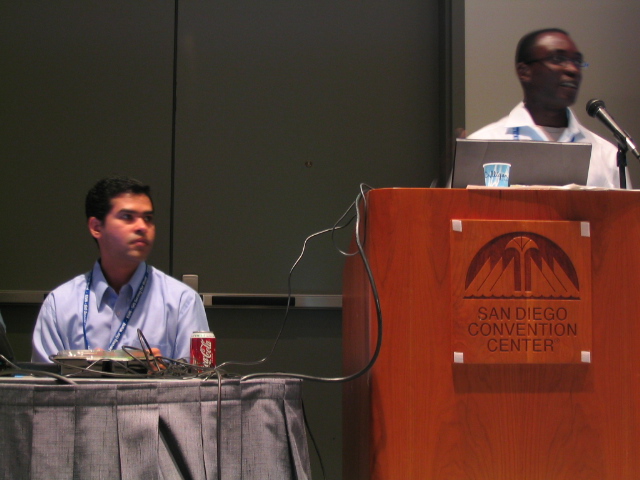 ESRI User Conference in San Diego …
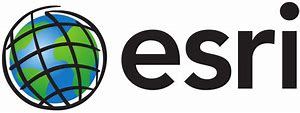 An annual trip
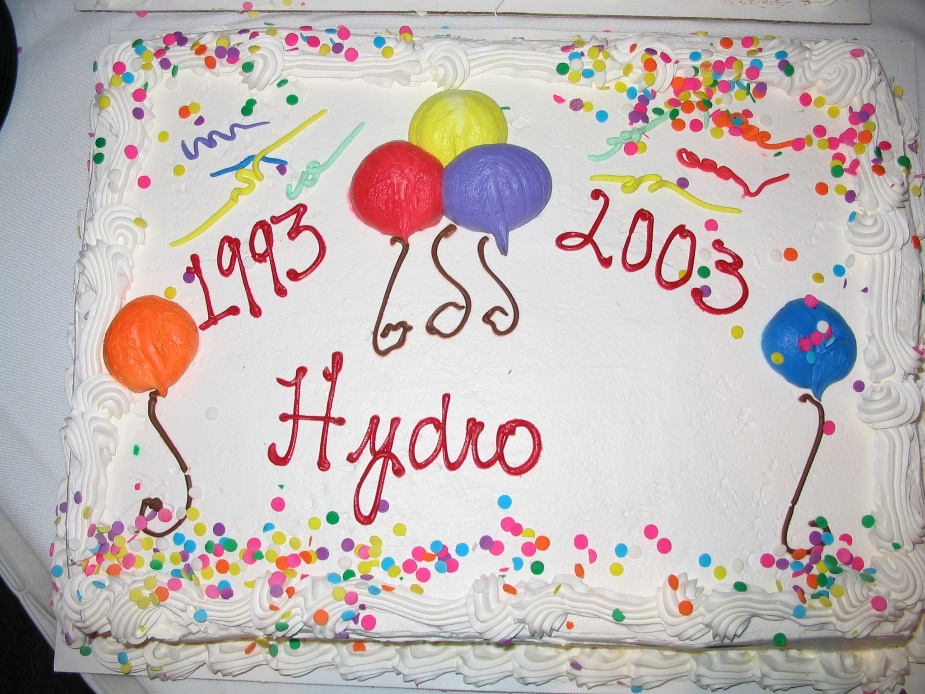 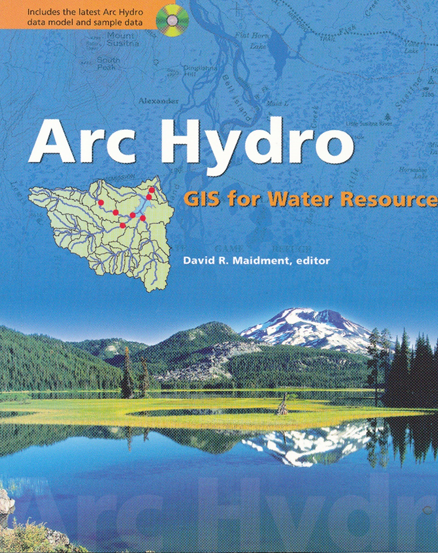 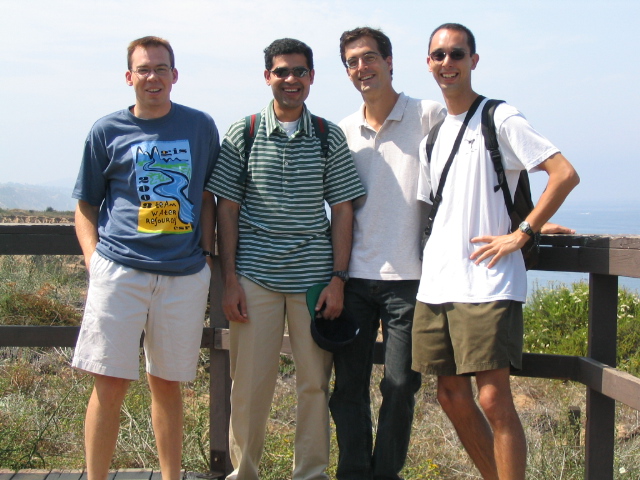 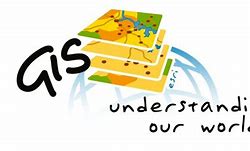 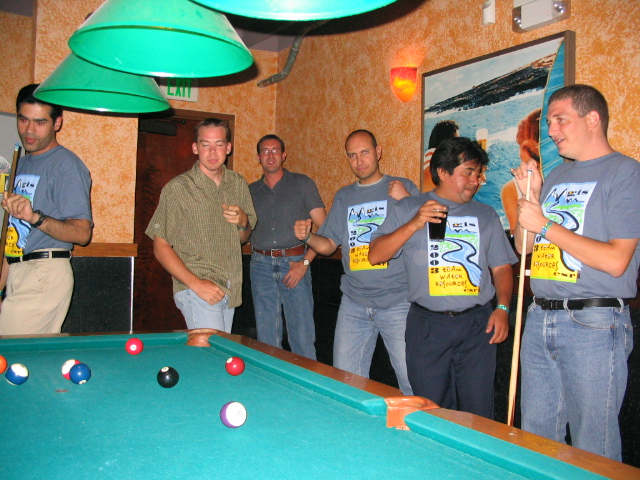 Wonderful graduate students …
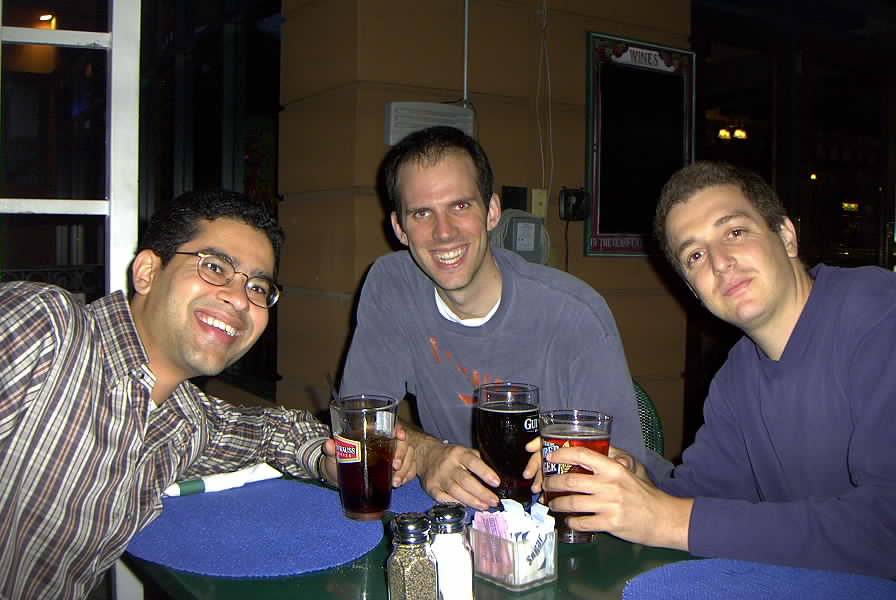 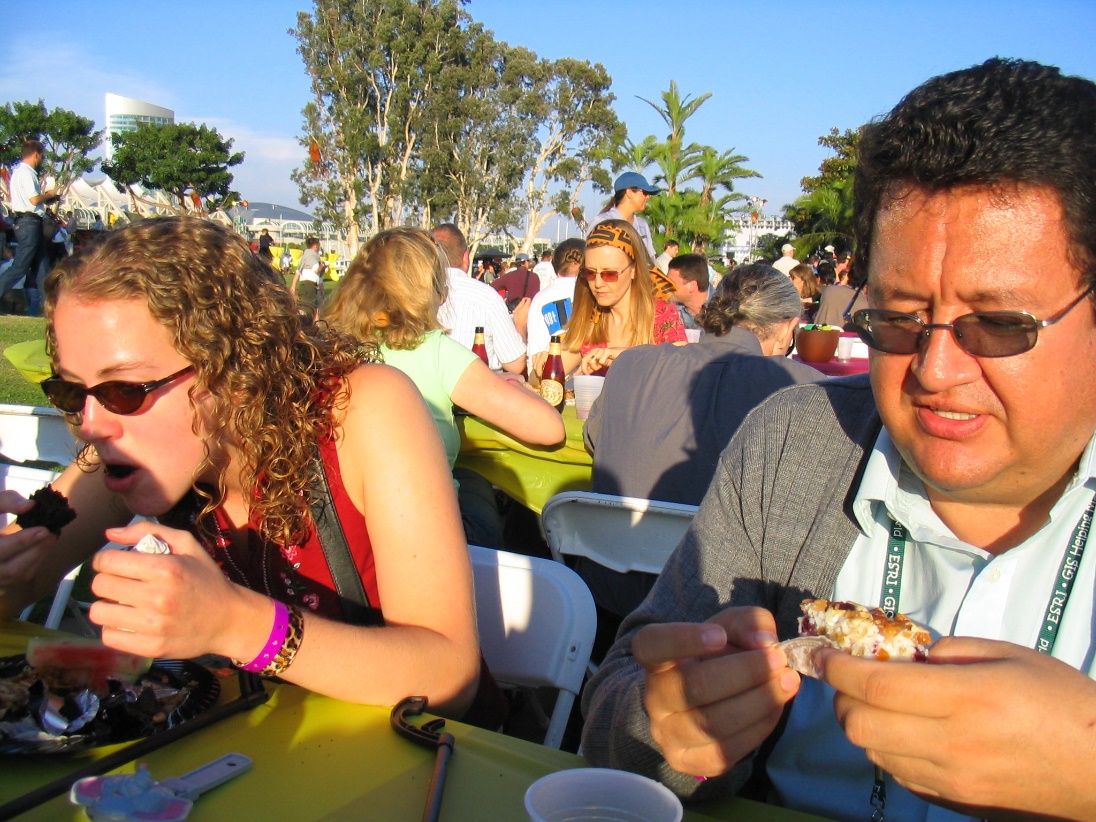 We have fun at the conference …
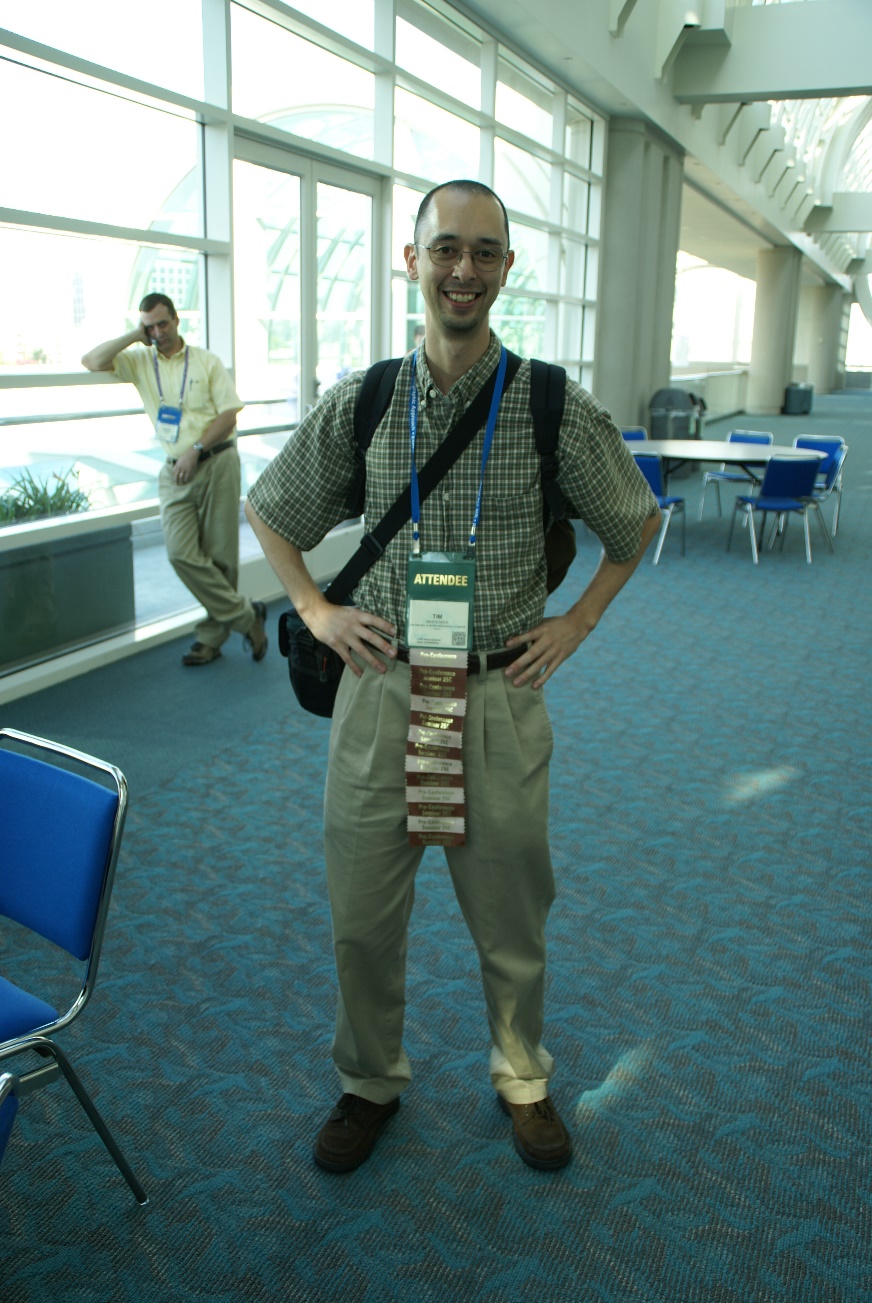 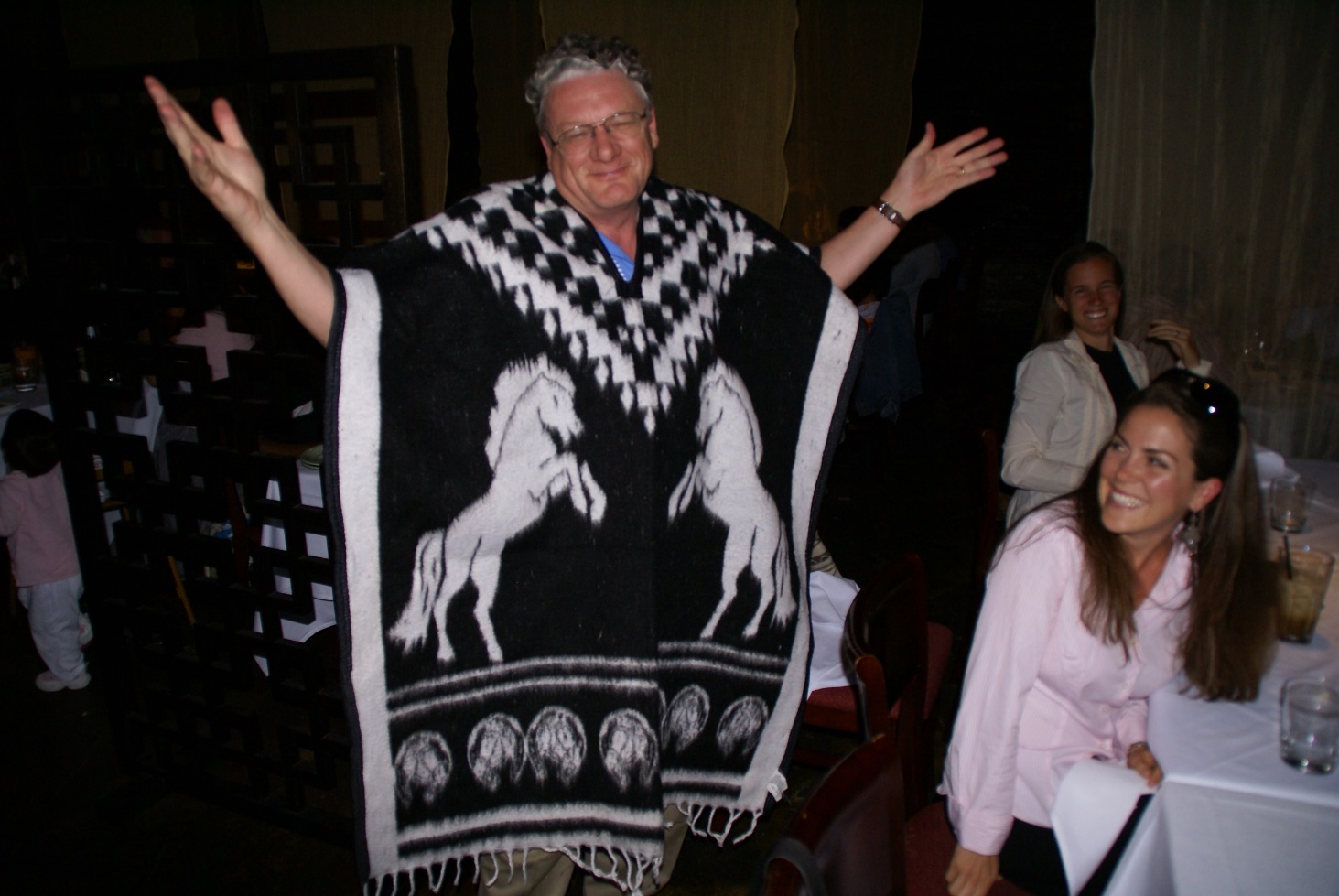 And in a few other activities …
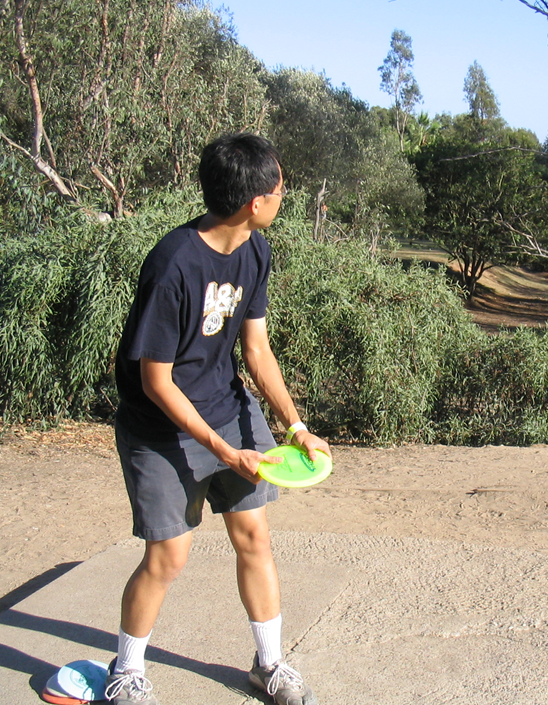 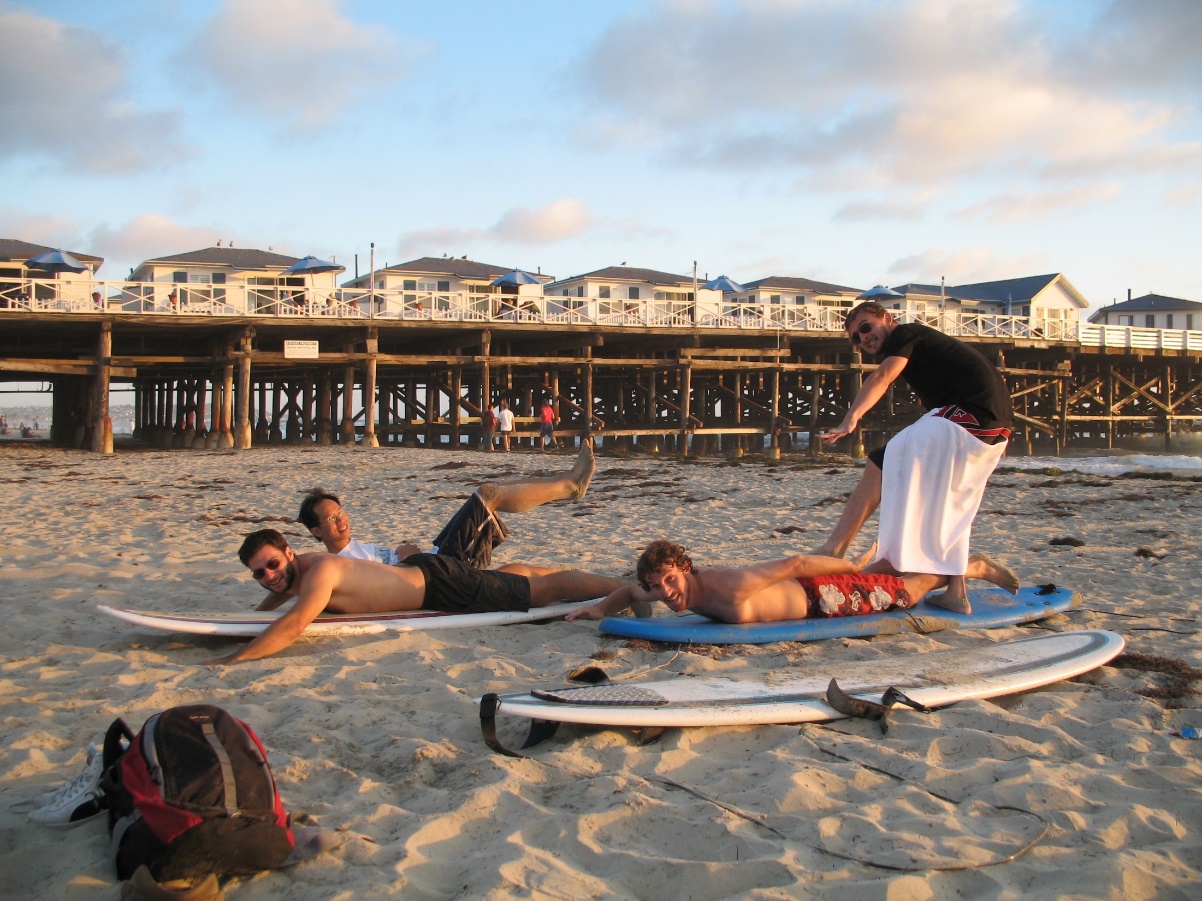 Friends to remember …
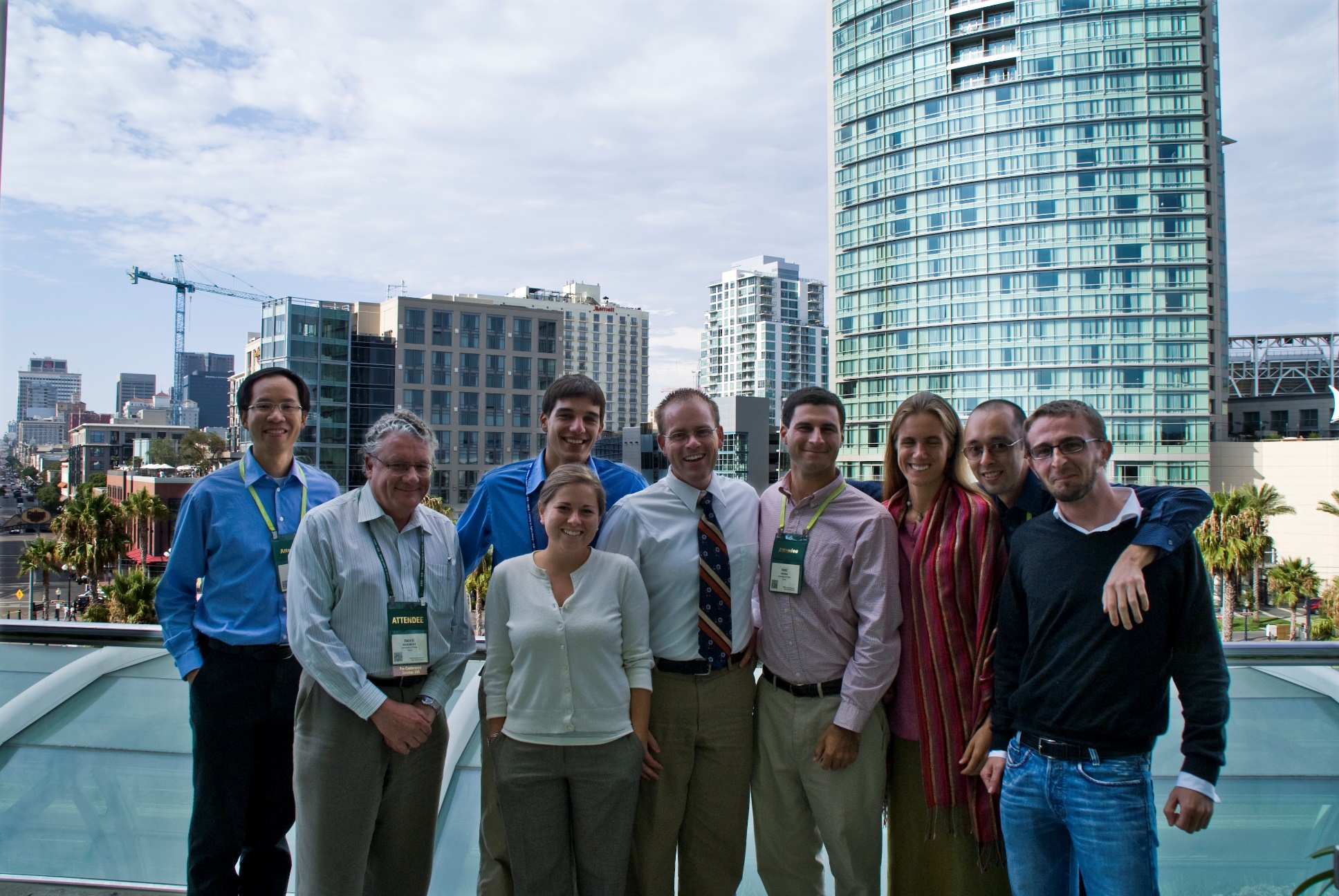 Students become colleagues at ESRI…
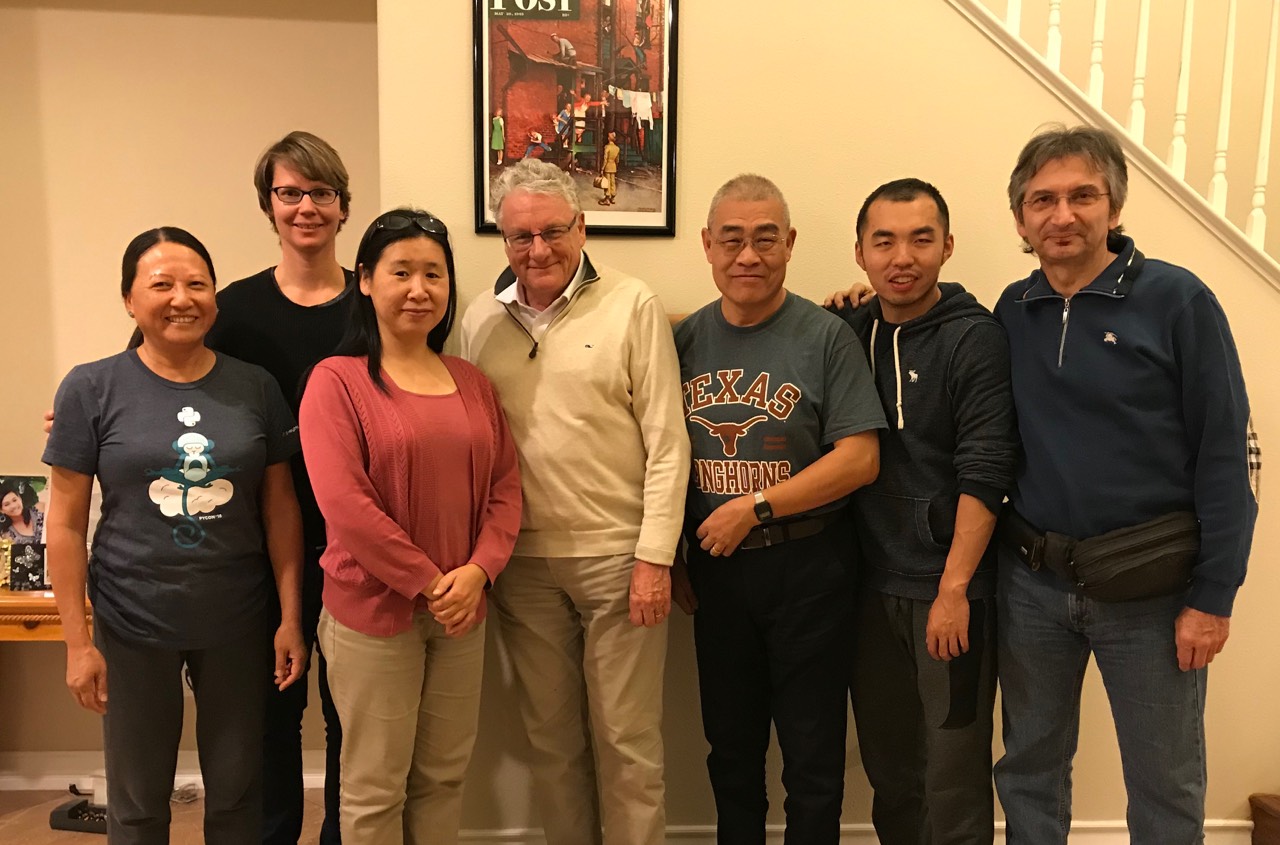 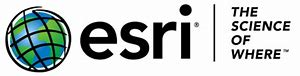 Graduation Days …
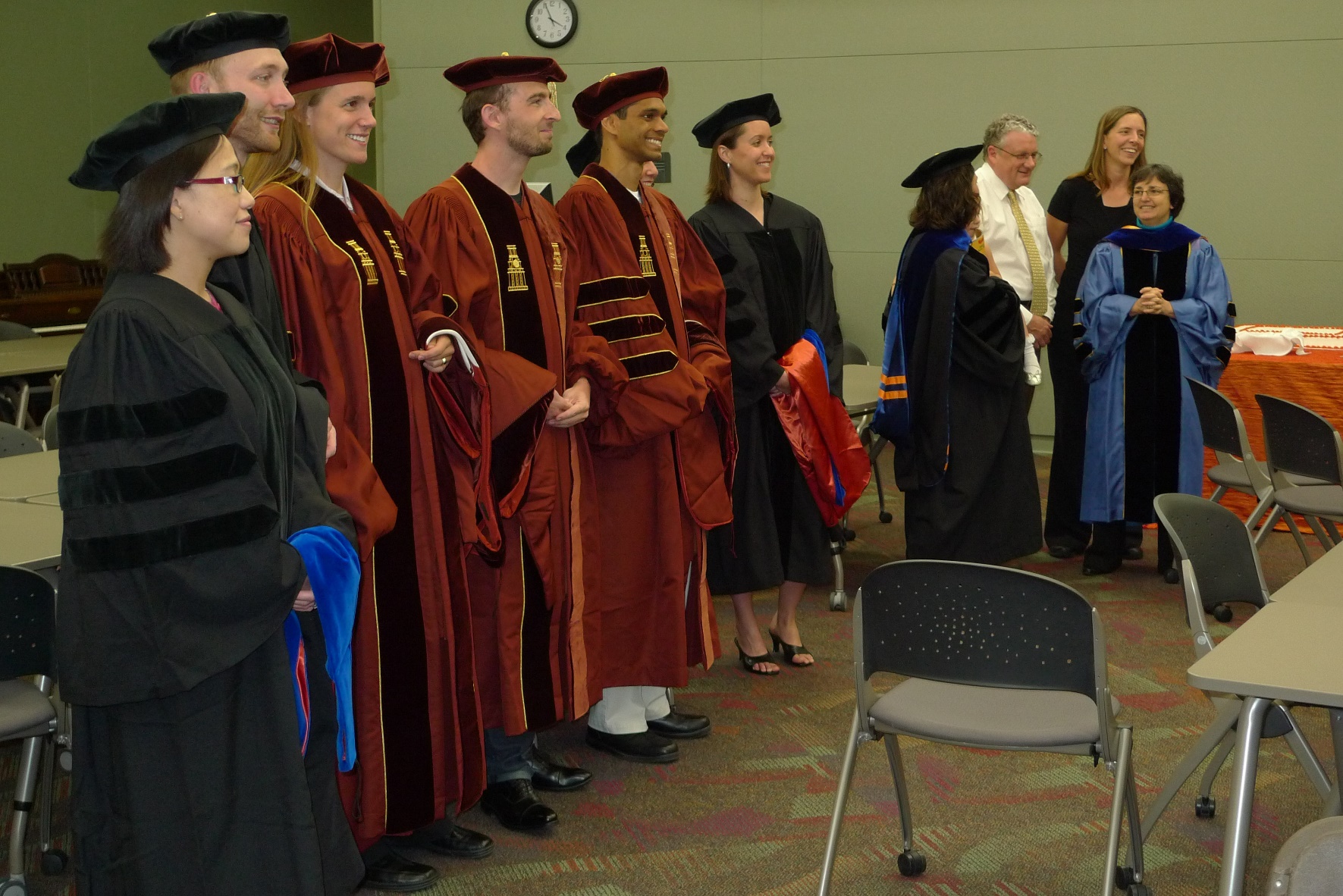 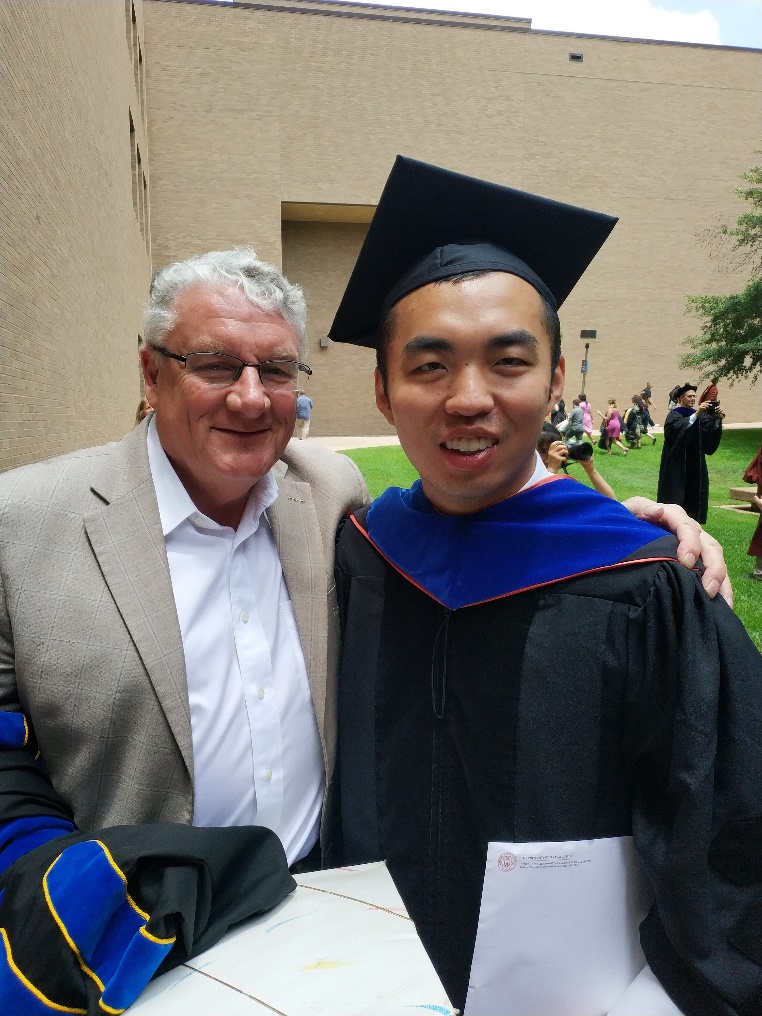 Seeing students again …
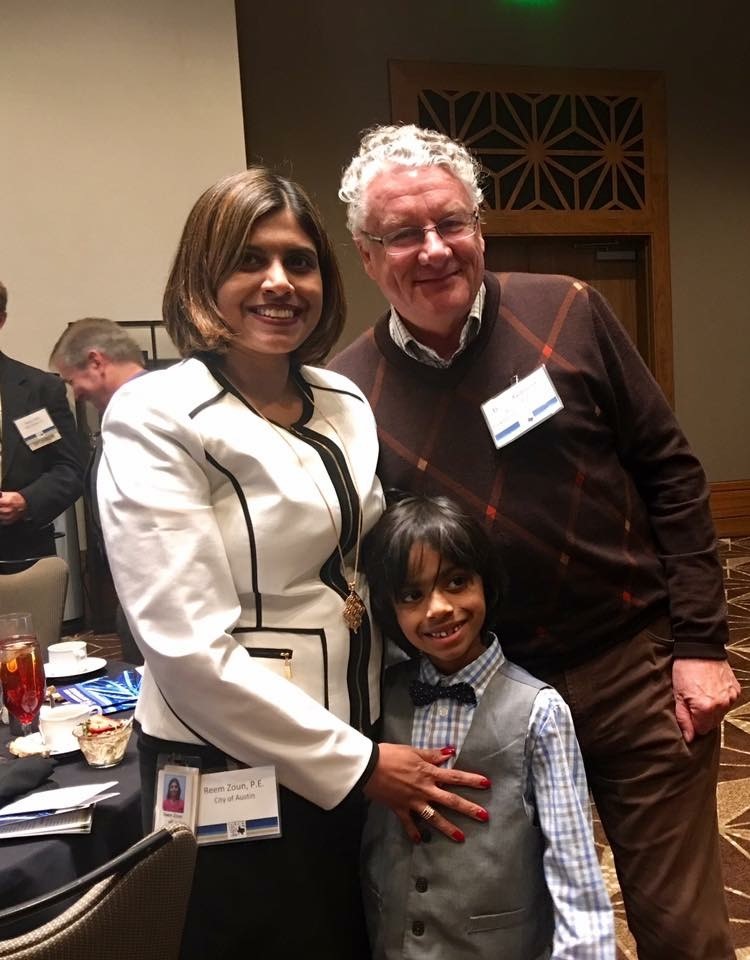 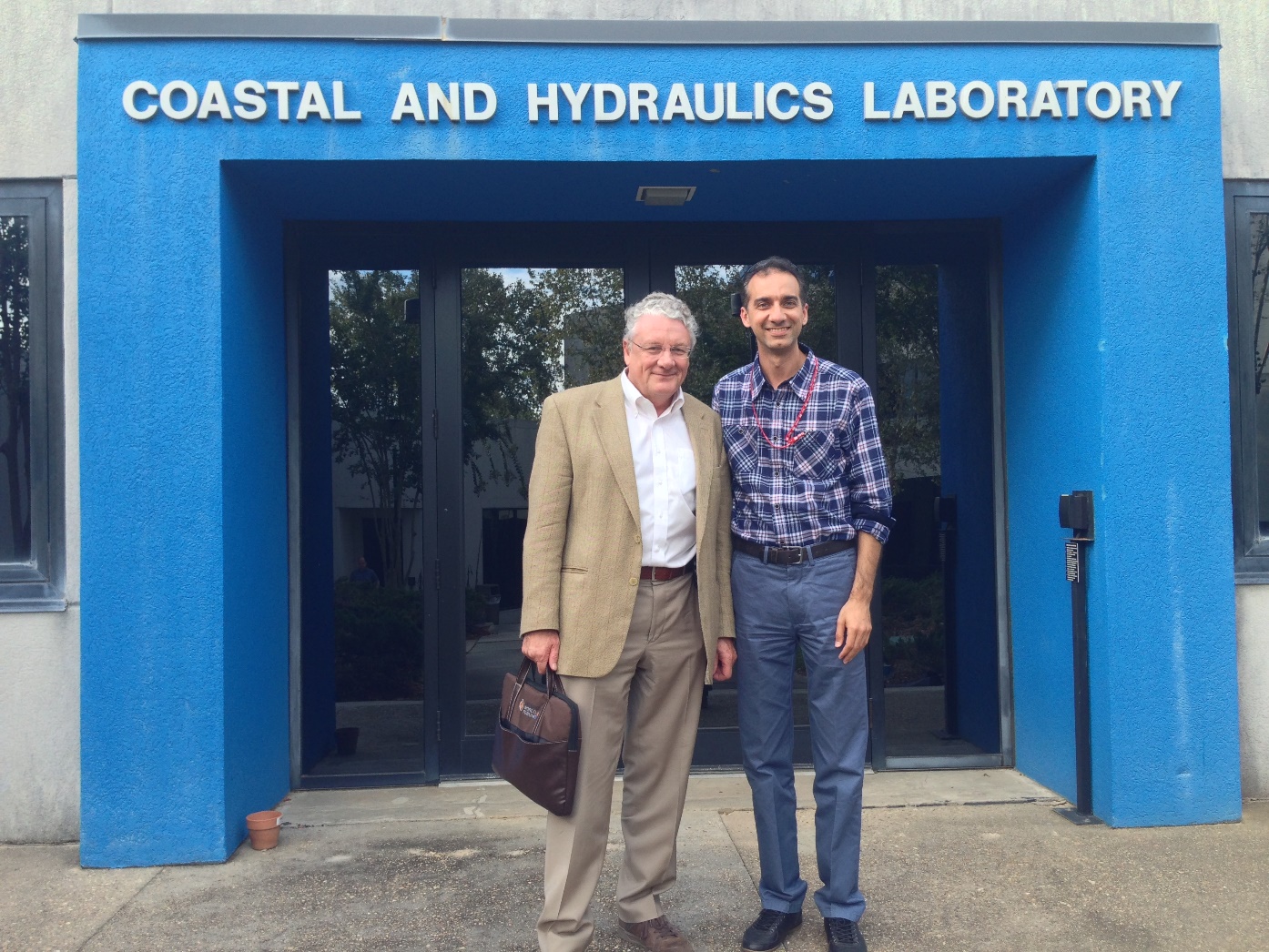 Ahmad Tavakoly
Reem Zoun
Election to National Academy of Engineering…
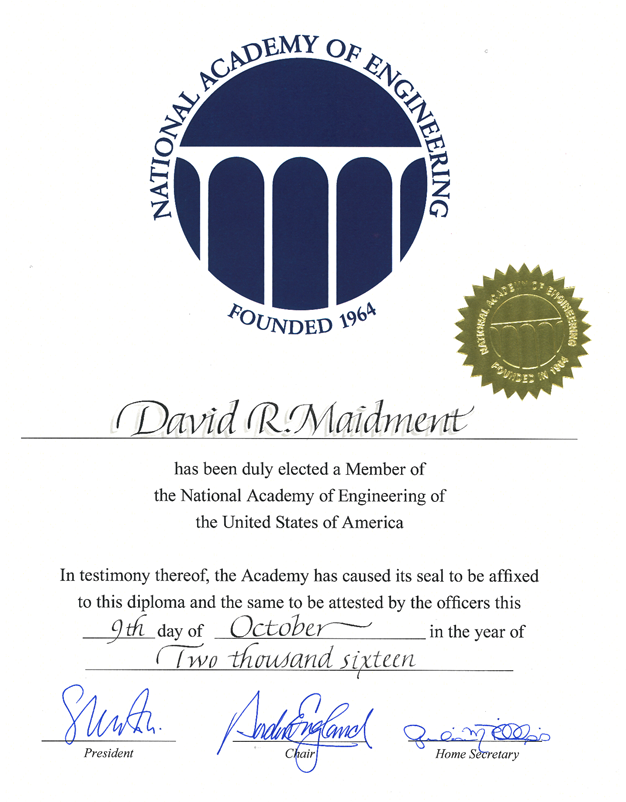 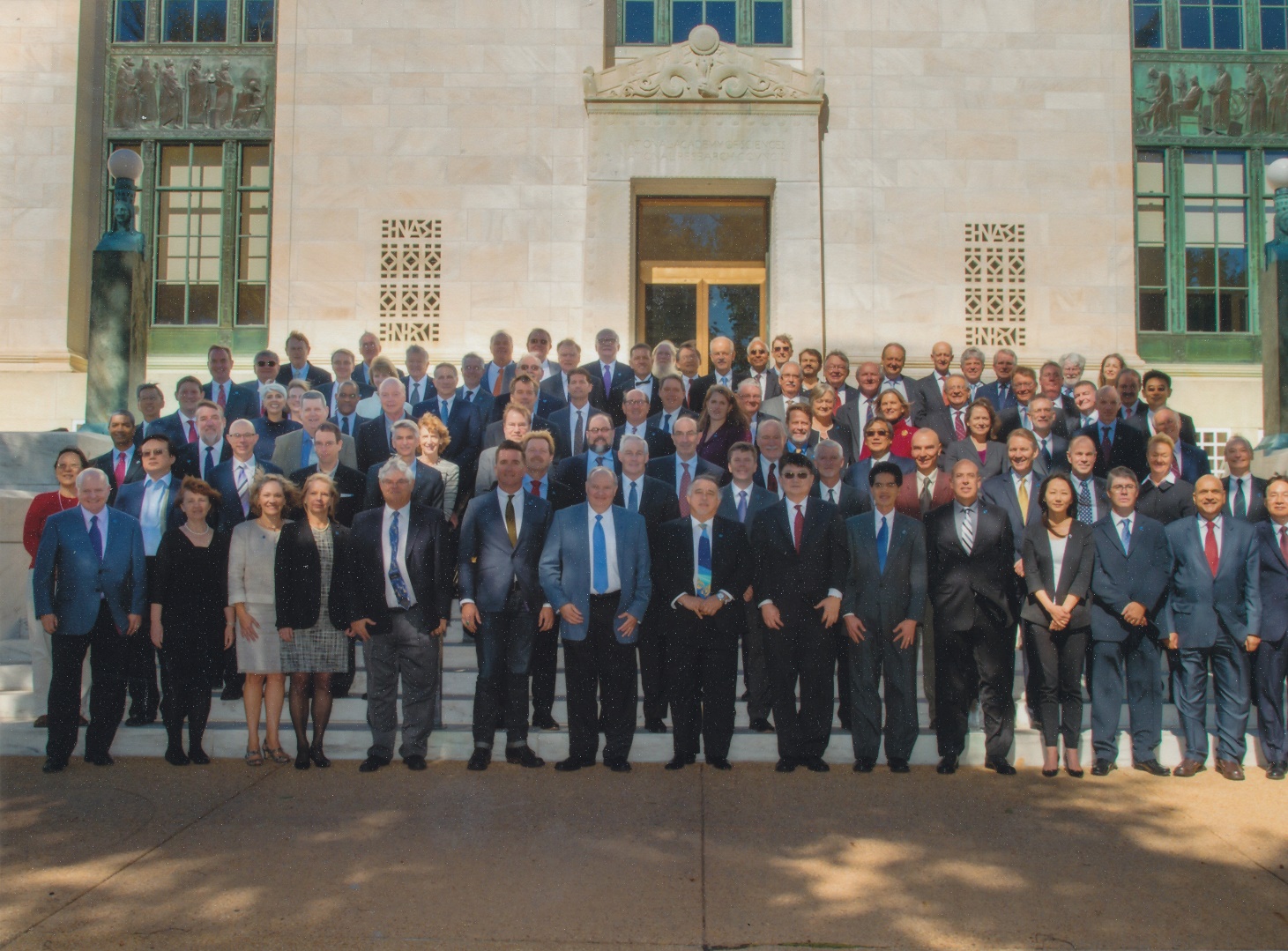 My friends and colleagues for 38 wonderful years!
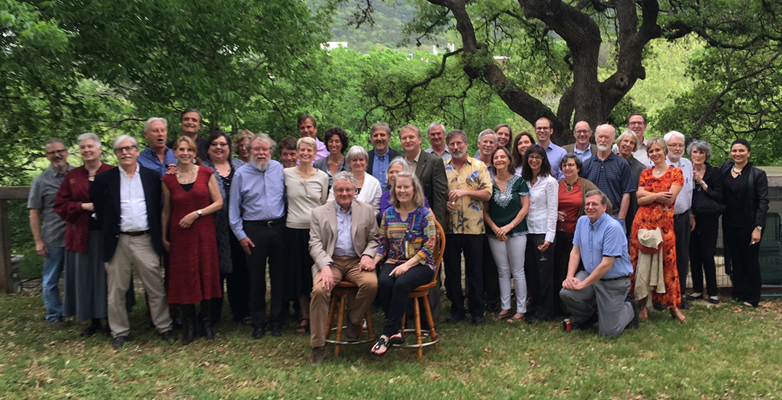 Environmental and Water Resources Engineering Faculty, April 2016